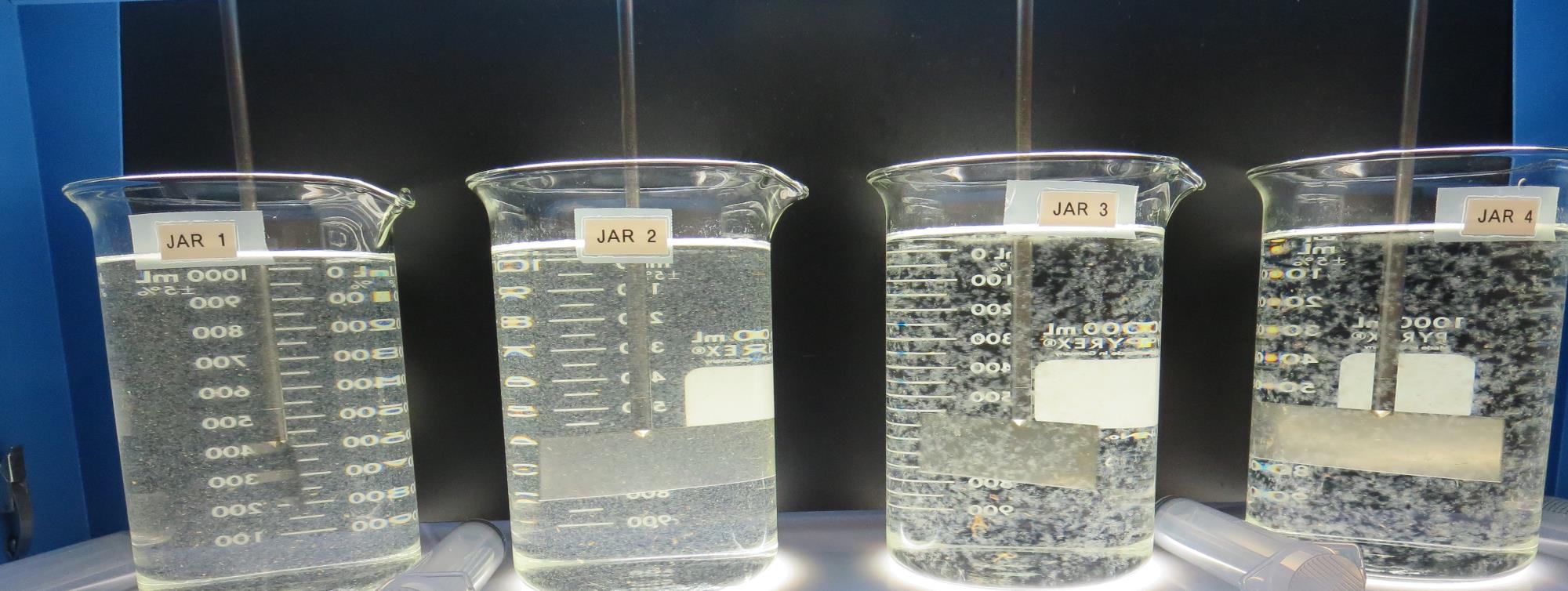 Lucerne Water Co., CA Water ServiceCA1710005Lake CountyJar Test
by Guy Schott, P.E.
March 5, 2020
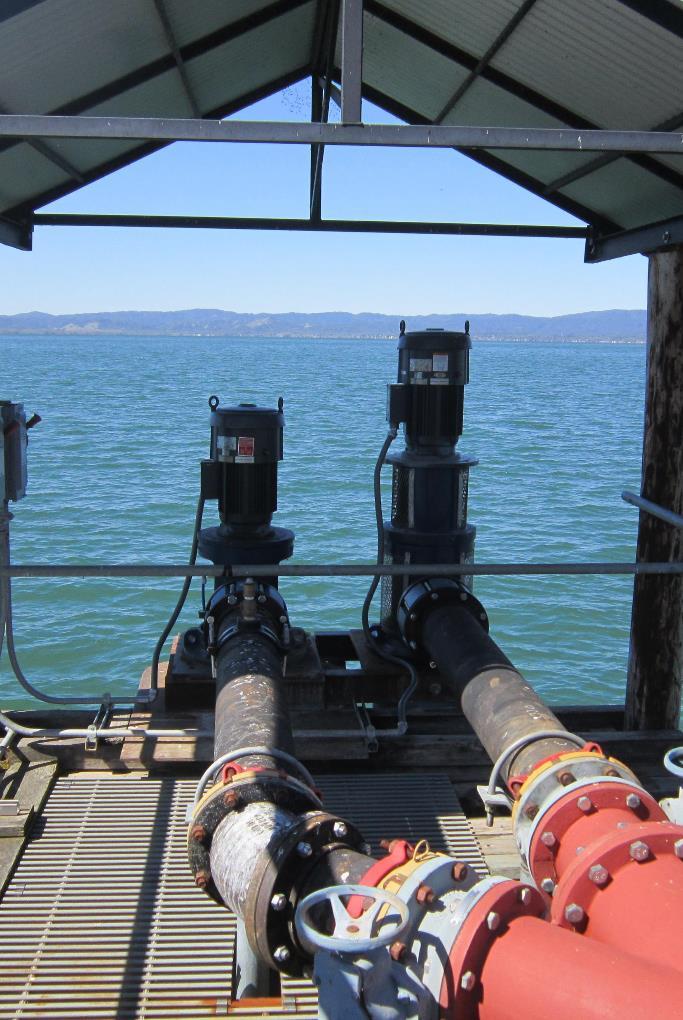 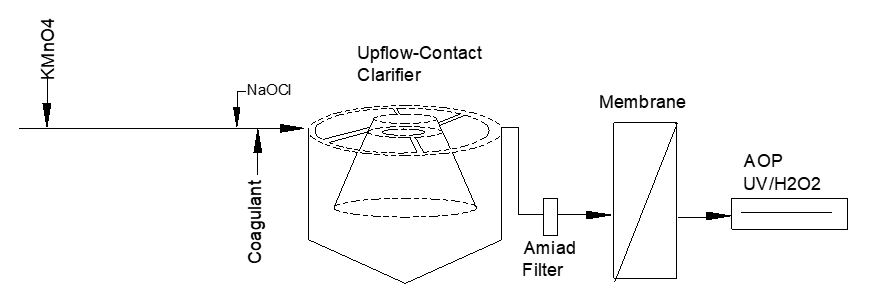 Lucerne Water Co.Source Water: Clear LakeConventional Treatment
LucerneWater Co. CharacteristicsMarch 4, 2020
Post Membrane, Pre-Chlorine: 0.05 NTU
UVT: 94.1%, UVA: 0.026/cm
UVA Reduction: 50.9%
Post Membrane, Post-Chlorine: 0.05 NTU
UVT: 95.8%, UVA: 0.018/cm
UVA Reduction: 66%
Source
Turbidity: 5.17 NTU
pH: 8.15
UVT: 84.8%, UVA: 0.071/cm
0.4 um Filtered
Turbidity: 0.24 NTU
UVT: 88.4%, UVA: 0.053/cm
UVT/UVA, pathlength 10 mm
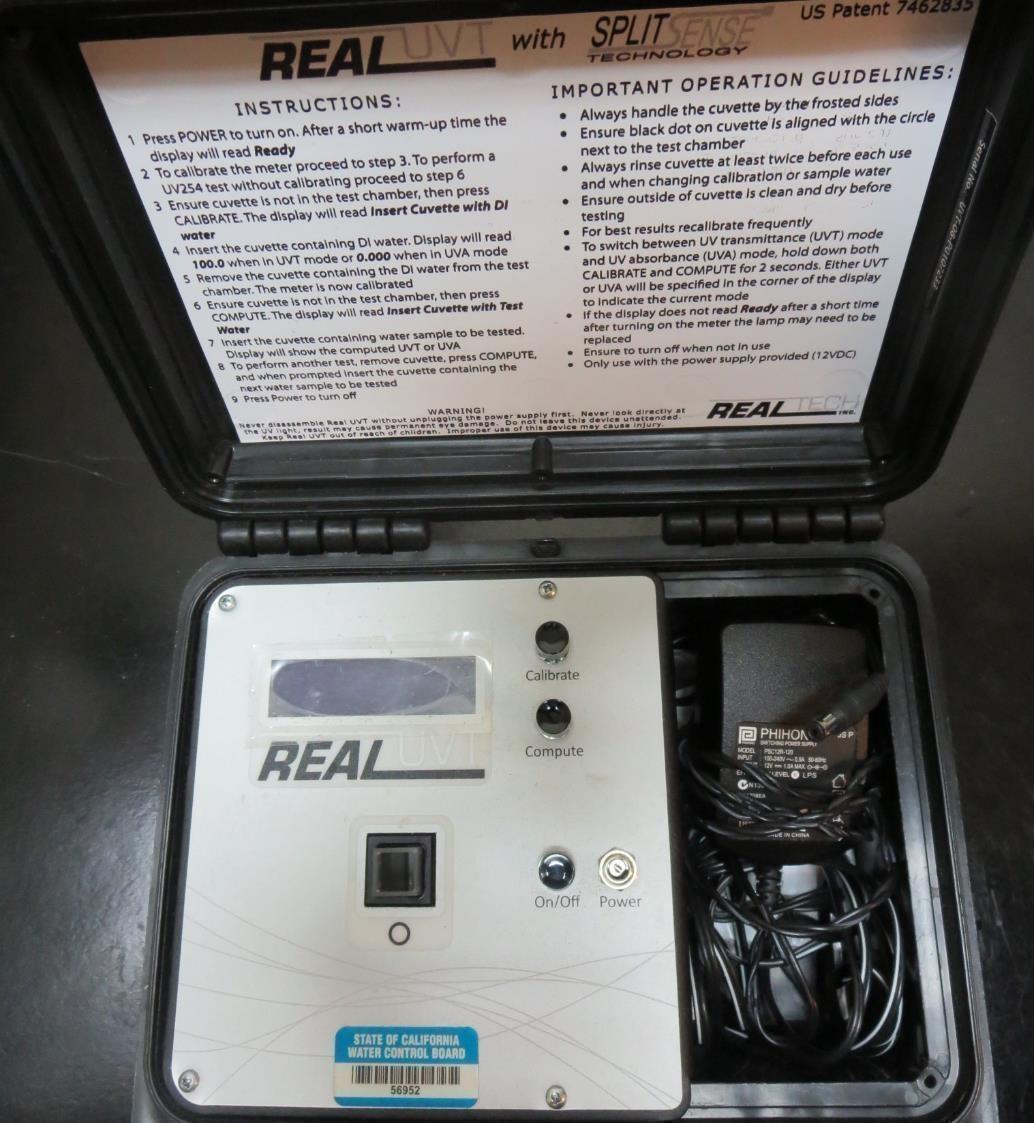 UV transmittance (UVT) is a measurement of the amount of ultraviolet light (commonly at 254 nm due to its germicidal effect) that passes through a water sample compared to the amount of light that passes through a pure water sample. The measurement is expressed as a percentage, % UVT.
%UVT = 10(-UVA) x 100%
UV absorbance (UVA) is calculated as a relative measure of the amount of light absorbed by a water sample compared with the amount of light absorbed by a pure water sample.  
UVA = -log(%UVT/100)
Applied Coagulants for Jar Testing
Pro Pac 9800 (NTU Technologies)
50% Aluminum Chlorohydrate (ACH)
50% Water
SG = 1.34
7066 (Garratt Callahan)
10 – 30% Poly Aluminum Hydroxychloride Sulfate
50% Basicity
SG = 1.2
Laboratory Charge Analyzer
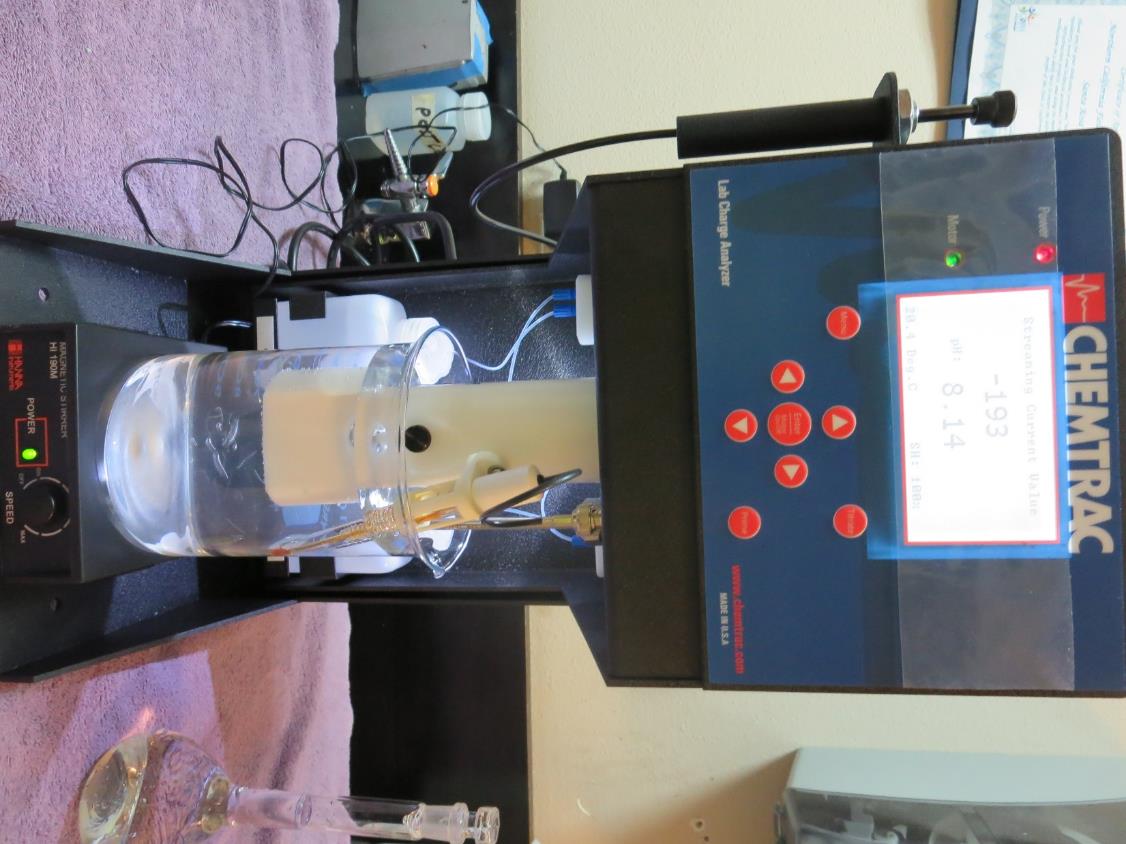 LCA: Used to determine coagulant demand of a source water entering the treatment plant.

Source pH: 8.15

LCA #1: 
9800:  20 mg/L as product 
pH adjusted to 7.50 with acetic acid

LCA #2: 
7066:  116 mg/L 
pH adjusted to 7.50 with acetic acid
Coagulant Information
Unless stated otherwise, all coagulant doses are reported as Product (100% strength).
Preparation of coagulant stock solutions are generally 1.0 and/or 0.1 percent strength using 100 and/or 200 mL volumetric flasks.
Finnpipette F2 variable volume pipette, capacity 100-1000 micro liters is used for stock solution preparation and coagulant aid jar test dosing.
Finnpipette F2 variable volume pipette, capacity 0.5-5 mL is used for primary coagulant jar test dosing.
Lucerne Water Co., Jar Test 1 - 8 ResultsFlash Mix 200 RPM for 30 Seconds
Lucerne Water Co., Jar Test 9 - 16 ResultsFlash Mix 200 RPM for 30 Seconds
Lucerne Water Co., Jar Test 17 - 20 ResultsFlash Mix 200 RPM (30 sec), Floc 30 RPM (5 min)
Lucerne Water Co., Jar Test 21 - 22 ResultsFlash Mix 200 RPM (30 sec), Floc 30 RPM (5 min)
Lucerne Water Co., Jar Test 23 - 24 ResultsFlash Mix 200 RPM (30 sec), Floc 30 RPM (5 min)
Lucerne Water Co., Jar Test 25 - 28 ResultsFlash Mix 200 RPM for 30 Seconds
Jars 1-4 TestFlash Mix 30 Sec (200 RPM)Floc Mix 5 min (30 RPM)Applied Coagulant 9800
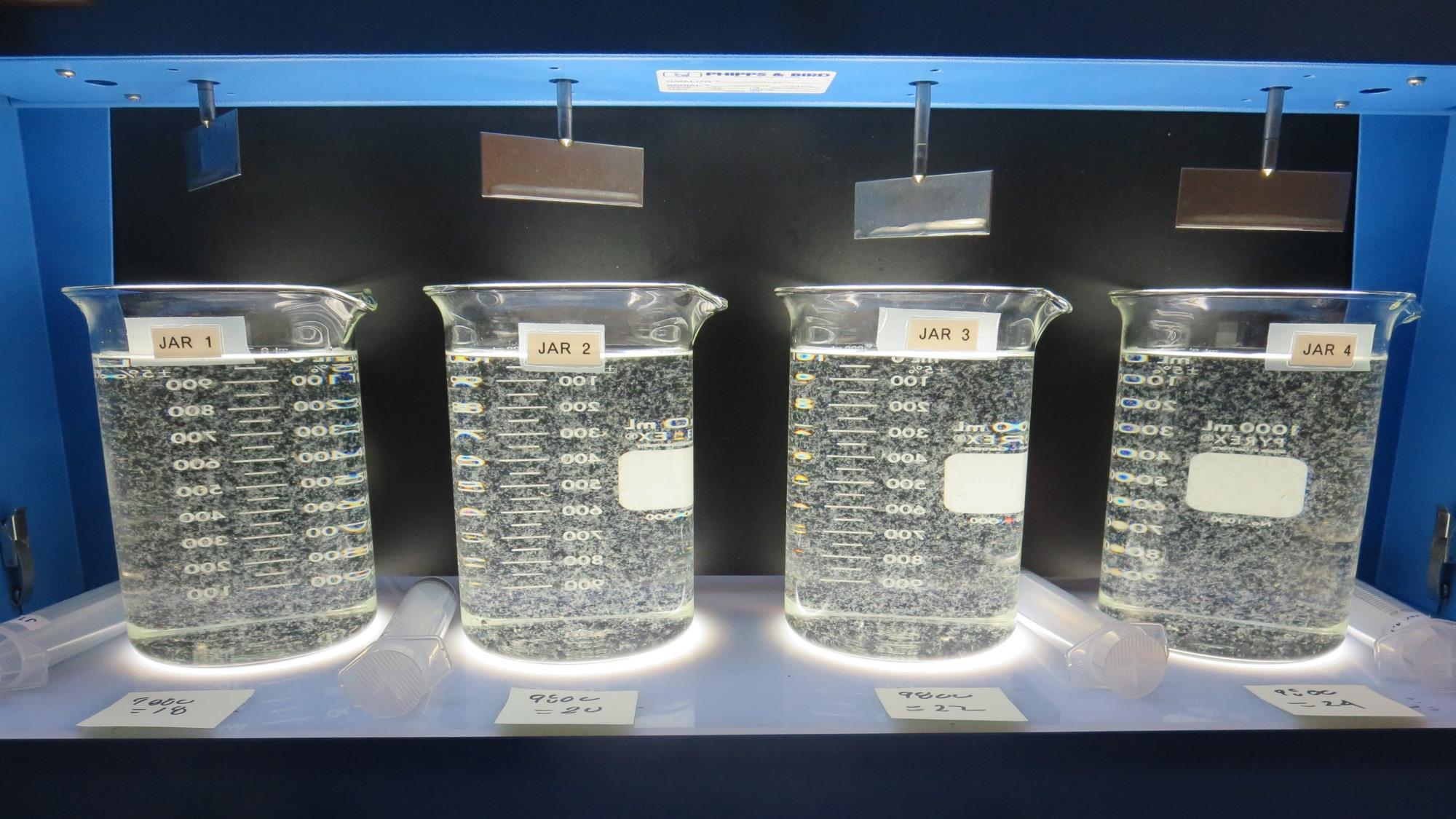 18 mg/L 9800
Filtrate 0.11 NTU
UVT: 91.9%
UVA: 0.036/cm 
UVA Reduction 32.1%
Settled: 0.48 NTU
22 mg/L 9800
Filtrate 0.07 NTU
UVT: 92.0%
UVA: 0.036/cm 
UVA Reduction 32.1%
Settled: 0.44 NTU
24 mg/L 9800
Filtrate 0.08 NTU
UVT: 92.3%
UVA: 0.034/cm 
UVA Reduction 35.8%
Settled: 0.38 NTU
20 mg/L 9800
Filtrate 0.08 NTU
UVT: 91.9%
UVA: 0.036/cm 
UVA Reduction 32.1%
Settled: 0.50 NTU
Jars 1-4:  End of 5-minute flocculation (30 RPM) duration.
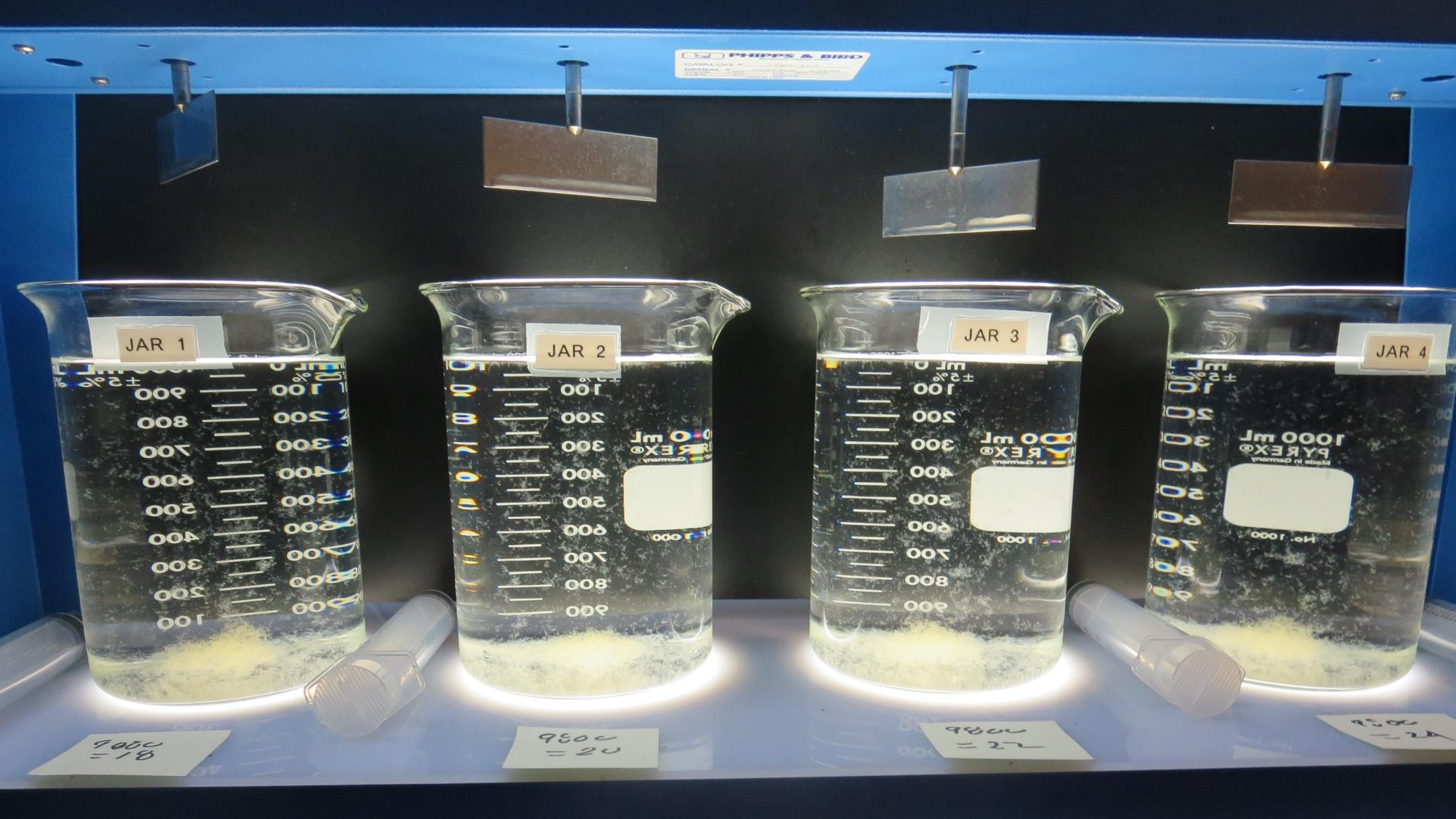 Jars 1-4: After 5 min of settling, 25 mL is syringed for filterability and %UVT/UVA.
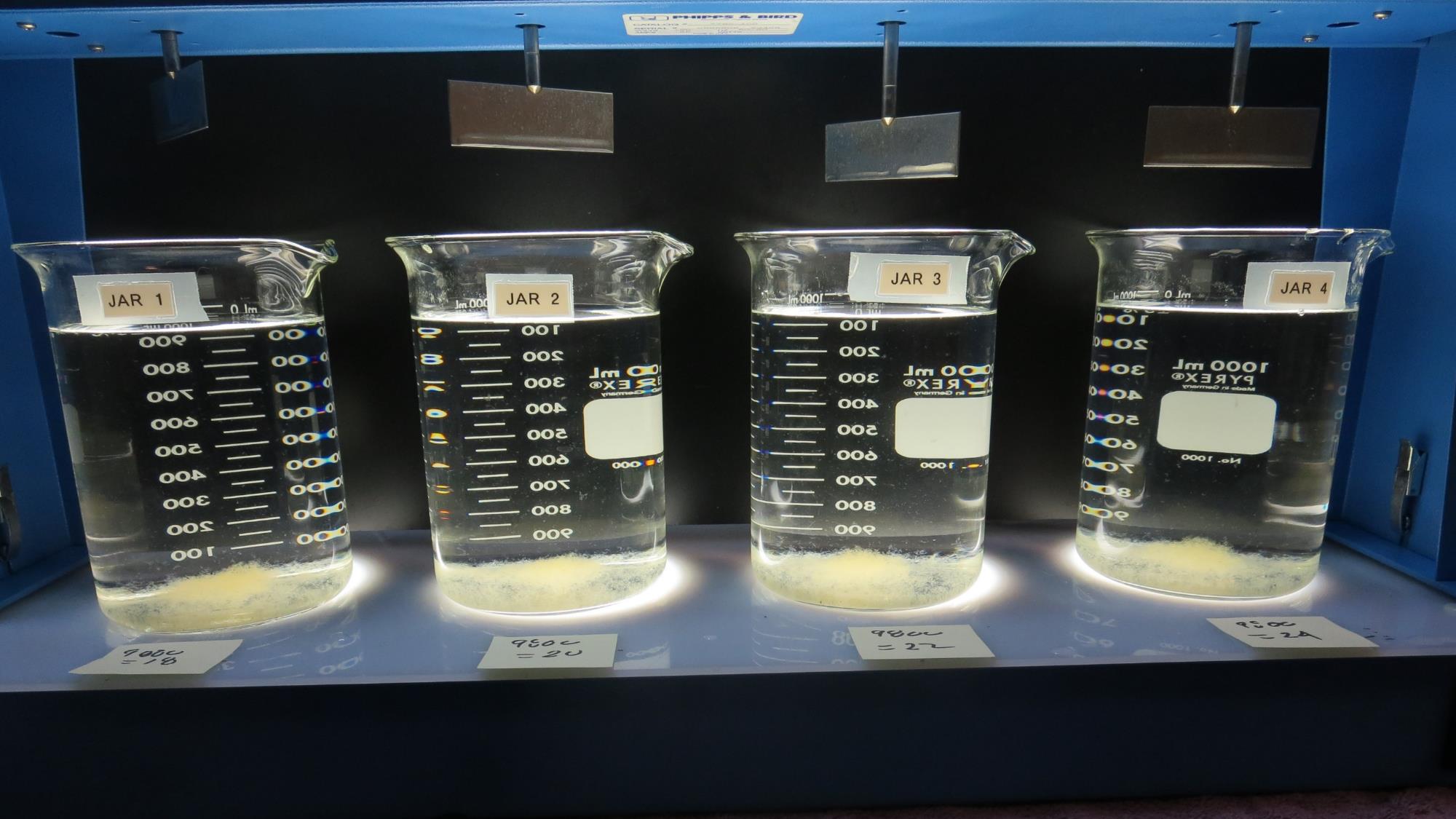 18 mg/L 9800
Filtrate 0.11 NTU
UVT: 91.9%
UVA: 0.036/cm 
UVA Reduction 32.1%
Settled: 0.48 NTU
22 mg/L 9800
Filtrate 0.07 NTU
UVT: 92.0%
UVA: 0.036/cm 
UVA Reduction 32.1%
Settled: 0.44 NTU
24 mg/L 9800
Filtrate 0.08 NTU
UVT: 92.3%
UVA: 0.034/cm 
UVA Reduction 35.8%
Settled: 0.38 NTU
20 mg/L 9800
Filtrate 0.08 NTU
UVT: 91.9%
UVA: 0.036/cm 
UVA Reduction 32.1%
Settled: 0.50 NTU
Jars 1-4: After 25-minutes of settling, settled water turbidity is taken.
Jars 5-8 TestFlash Mix 30 Sec (200 RPM)Floc Mix 5 min (30 RPM)Applied Coagulant9800
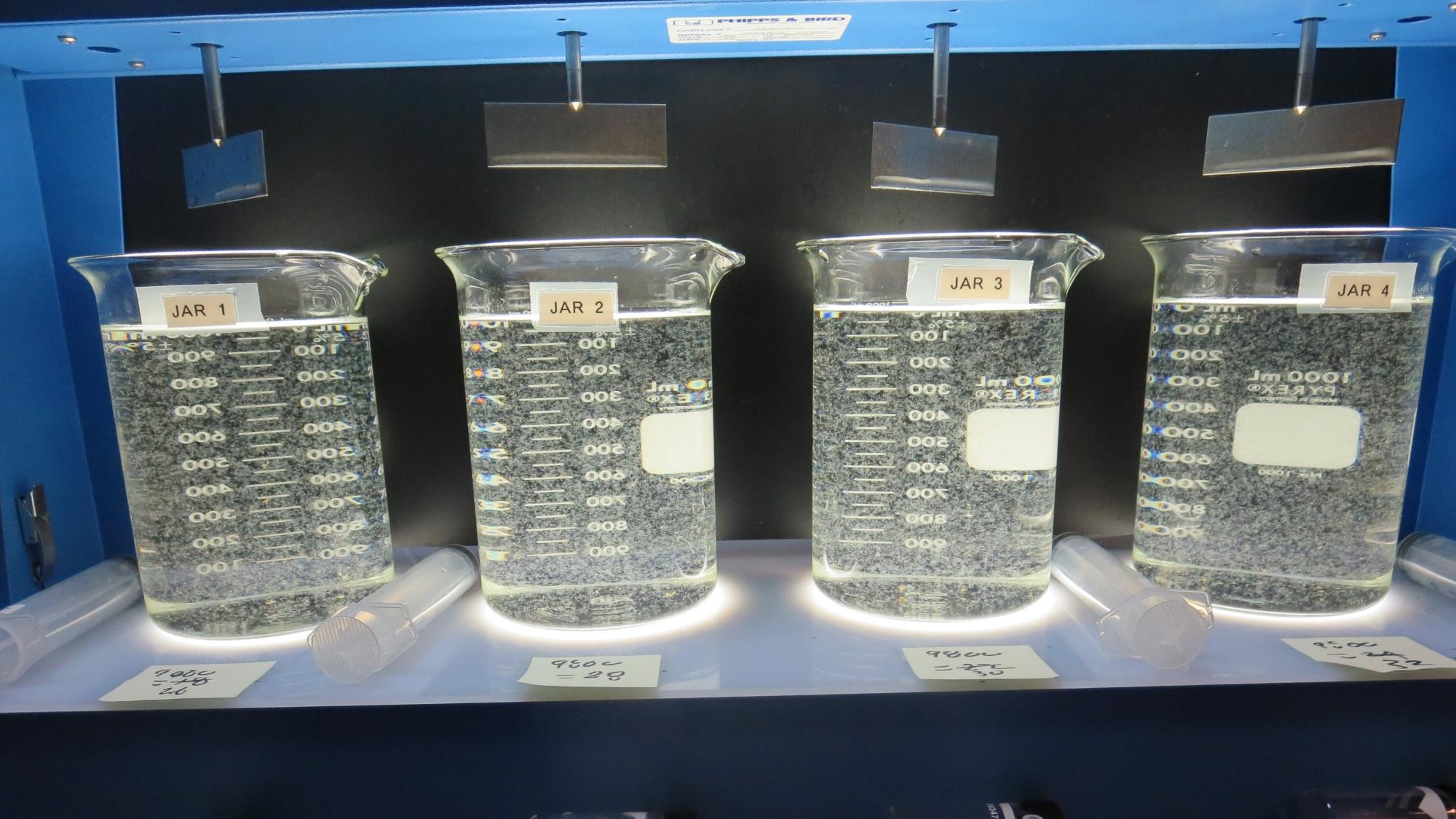 Jars 5-8:  End of 5-minute flocculation (30 RPM) duration.
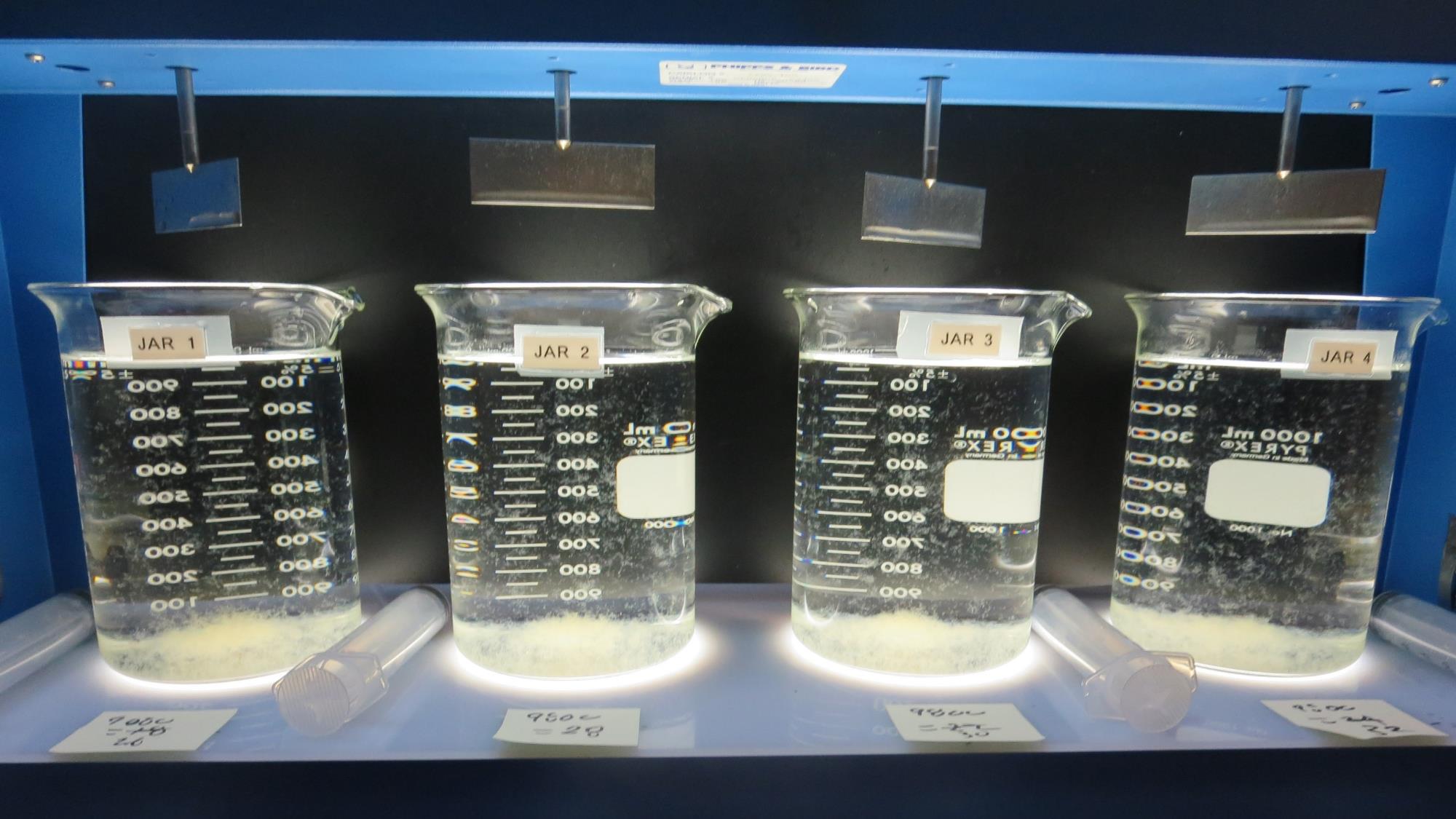 Jars 5-8: After 5 min of settling, 25 mL is syringed for filterability and %UVT/UVA.
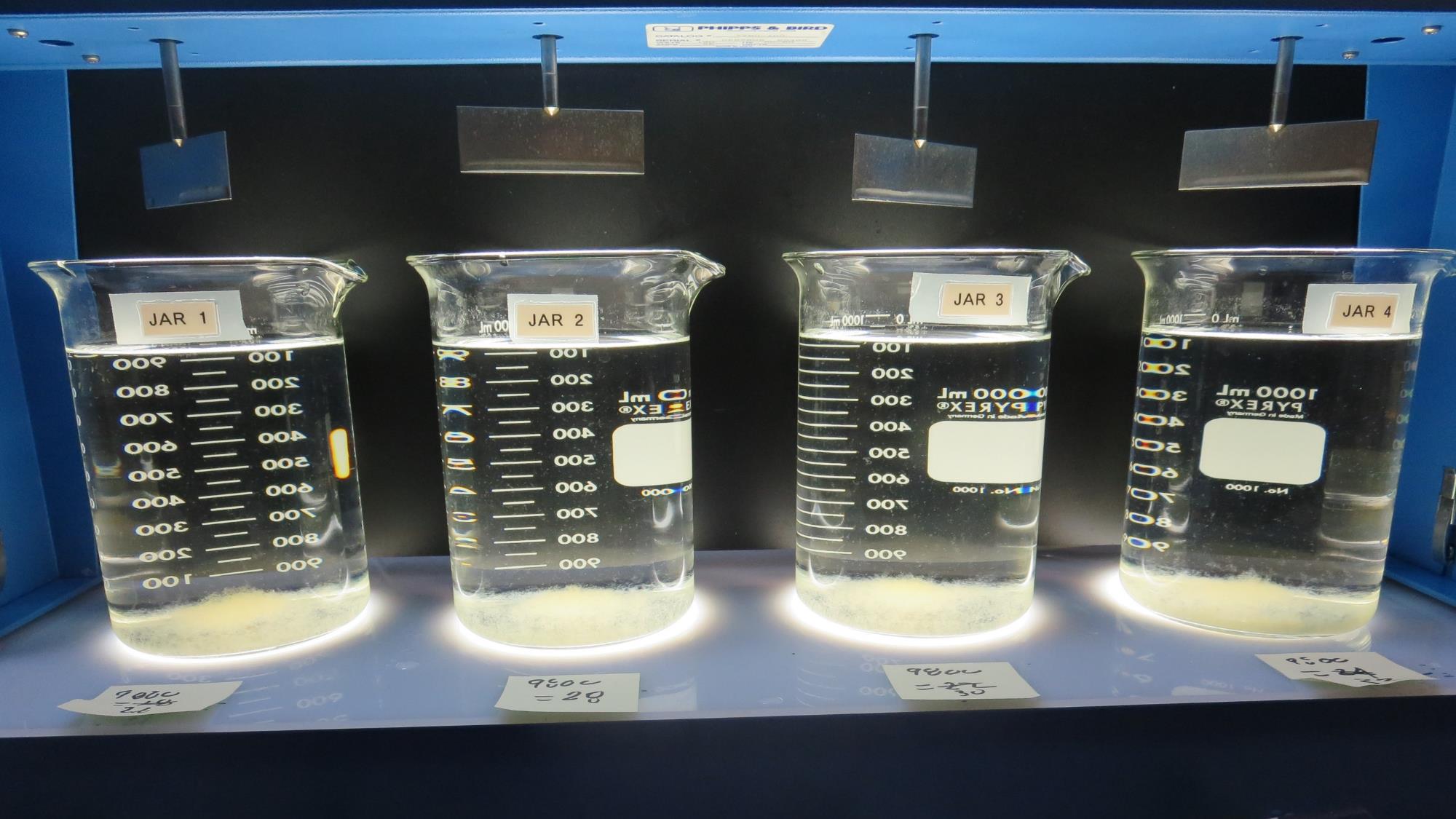 26 mg/L 9800
Filtrate 0.08 NTU
UVT: 92.8%
UVA: 0.032/cm 
UVA Reduction 39.6%
Settled: 0.40 NTU
28 mg/L 9800
Filtrate 0.07 NTU
UVT: 92.9%
UVA: 0.031/cm 
UVA Reduction 41.5%
Settled: 0.34 NTU
32 mg/L 9800
Filtrate 0.07 NTU
UVT: 92.9%
UVA: 0.031/cm 
UVA Reduction 41.5%
Settled: 0.34 NTU
30 mg/L 9800
Filtrate 0.08 NTU
UVT: 92.8%
UVA: 0.032/cm 
UVA Reduction 39.6%
Settled: 0.47 NTU
Jars 5-8: After 25-minutes of settling, settled water turbidity is taken.
Jars 9-12 TestFlash Mix 30 Sec (200 RPM)Floc Mix 5 min (30 RPM)Applied Coagulant 7066
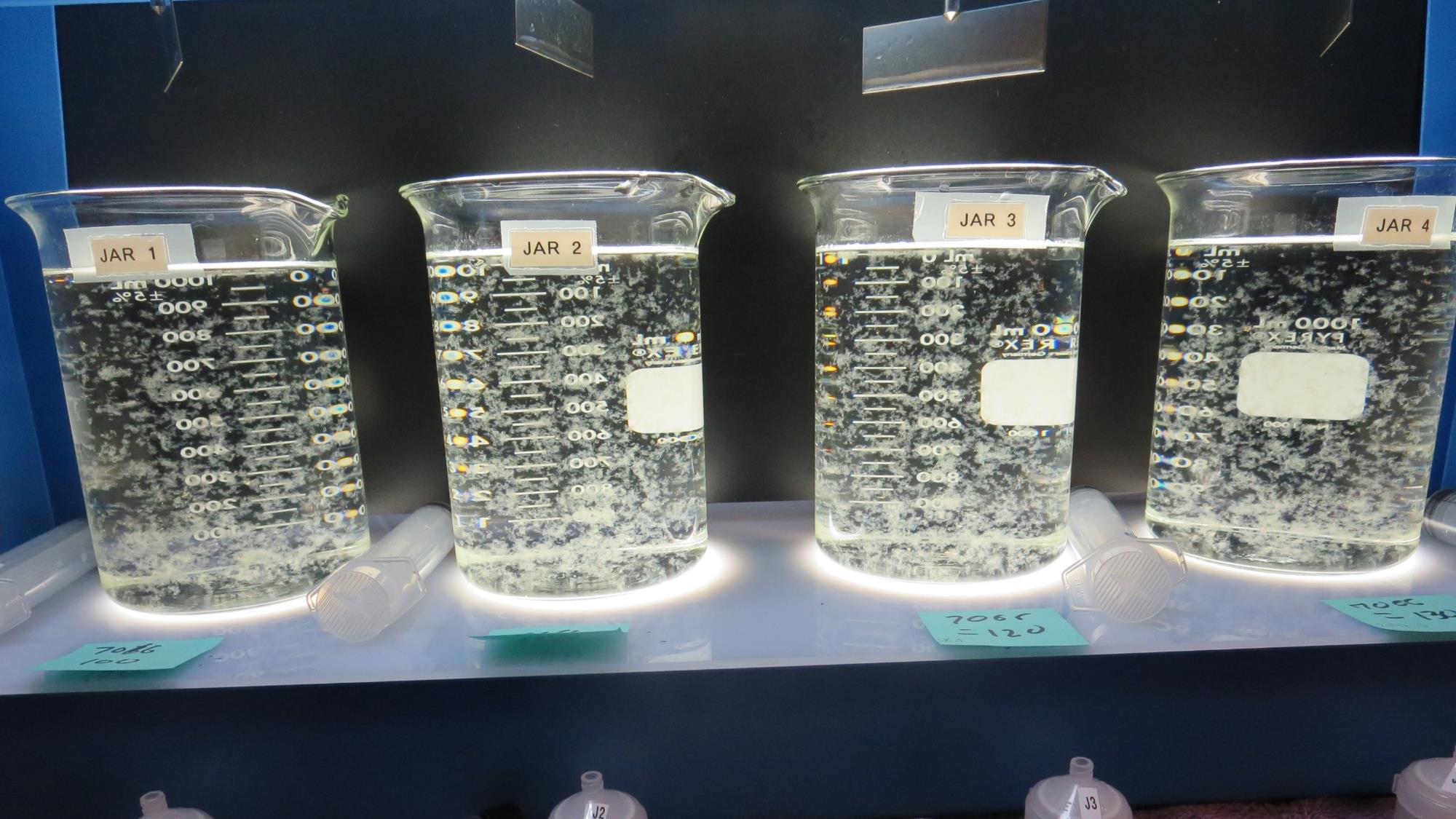 130 mg/L 7066
Filtrate 0.07 NTU
UVT: 92.8%
UVA: 0.032/cm 
UVA Reduction 39.6%
Settled: 0.23 NTU
120 mg/L 7066
Filtrate 0.08 NTU
UVT: 92.7%
UVA: 0.032/cm 
UVA Reduction 39.6%
Settled: 0.29 NTU
110 mg/L 7066
Filtrate 0.09 NTU
UVT: 92.4%
UVA: 0.034/cm 
UVA Reduction 35.8%
Settled: 0.30 NTU
100 mg/L 7066
Filtrate 0.09 NTU
UVT: 92.2%
UVA: 0.035/cm 
UVA Reduction 34%
Settled: 0.29 NTU
Jars 9-12:  End of 5-minute flocculation (30 RPM) duration.
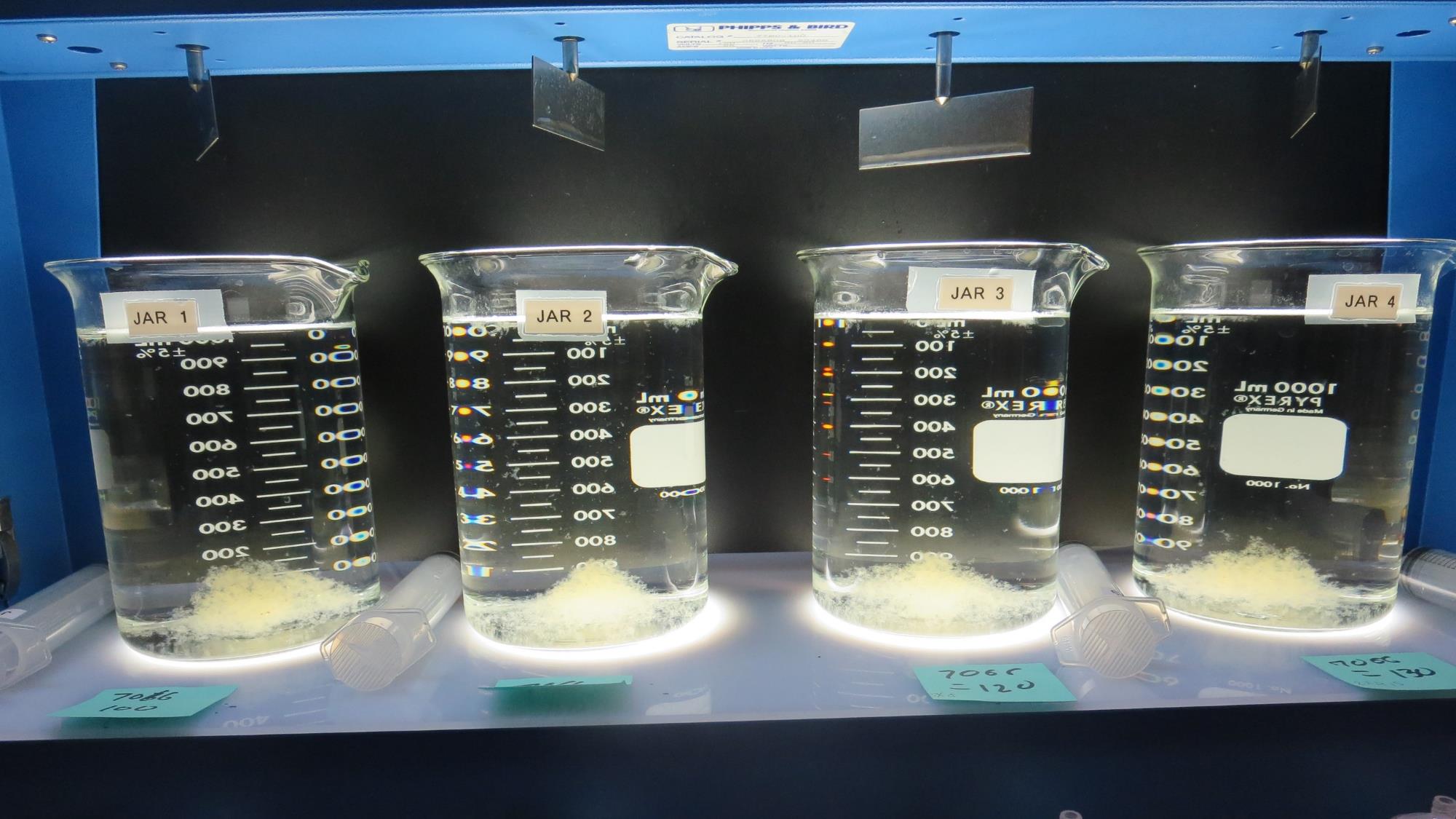 Jars 9-12: After 5 min of settling, 25 mL is syringed for filterability and %UVT/UVA.
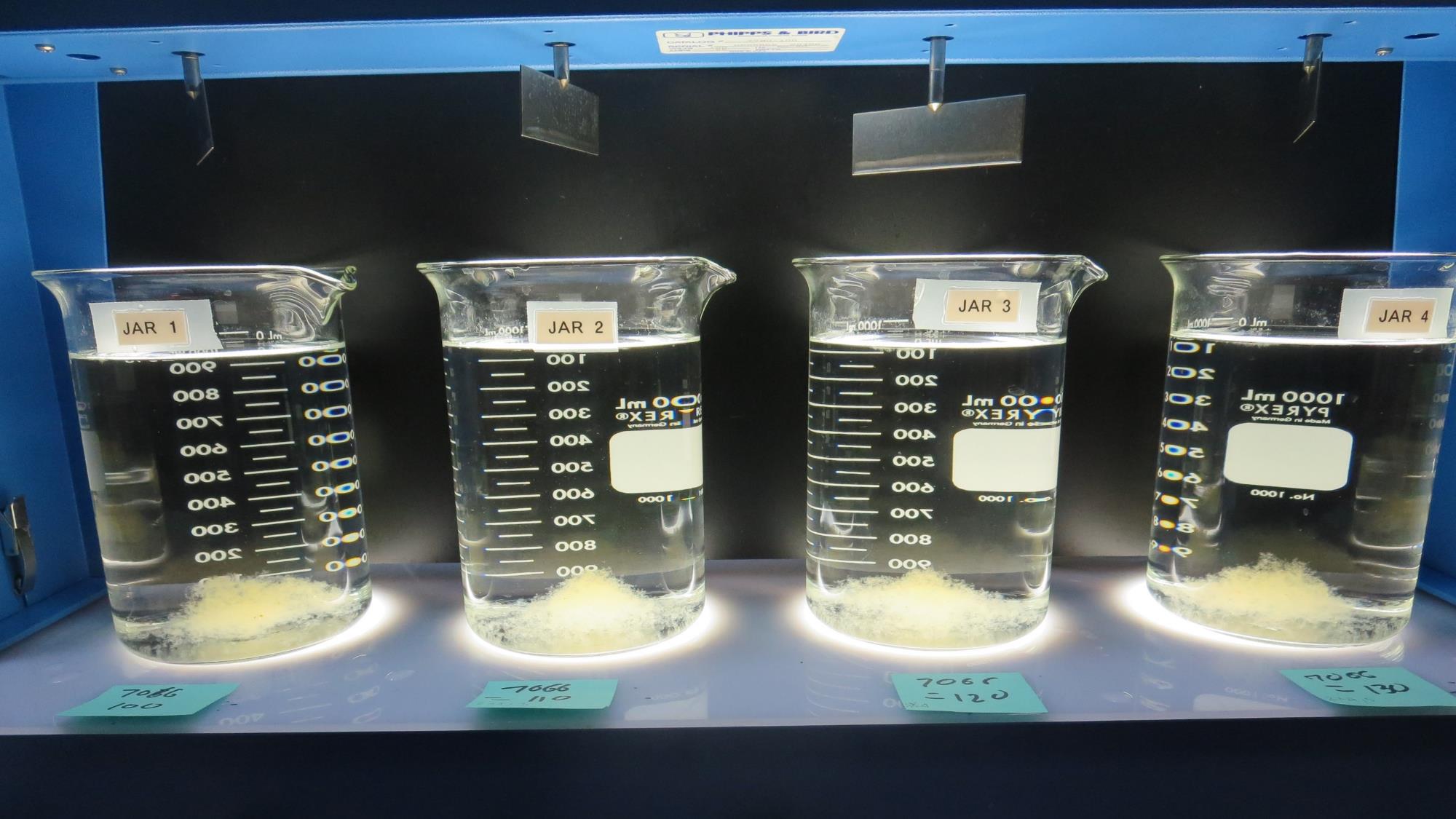 130 mg/L 7066
Filtrate 0.07 NTU
UVT: 92.8%
UVA: 0.032/cm 
UVA Reduction 39.6%
Settled: 0.23 NTU
120 mg/L 7066
Filtrate 0.08 NTU
UVT: 92.7%
UVA: 0.032/cm 
UVA Reduction 39.6%
Settled: 0.29 NTU
110 mg/L 7066
Filtrate 0.09 NTU
UVT: 92.4%
UVA: 0.034/cm 
UVA Reduction 35.8%
Settled: 0.30 NTU
100 mg/L 7066
Filtrate 0.09 NTU
UVT: 92.2%
UVA: 0.035/cm 
UVA Reduction 34%
Settled: 0.29 NTU
Jars 9-12: After 25-minutes of settling, settled water turbidity is taken.
Jars 13-16 TestFlash Mix 30 Sec (200 RPM)Floc Mix 5 min (30 RPM)Applied Coagulant 7066
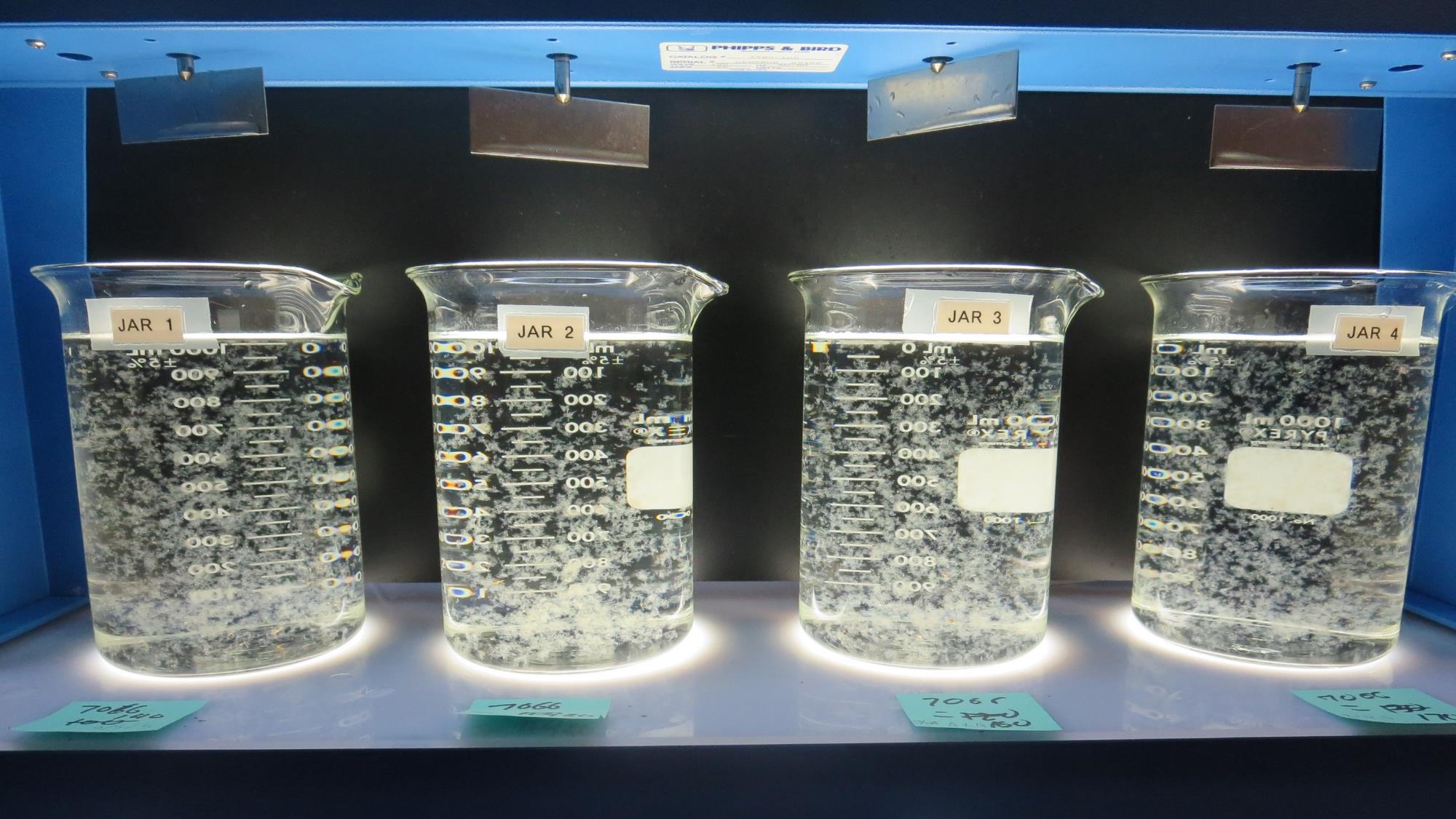 160 mg/L 7066
Filtrate 0.07 NTU
UVT: 93.6%
UVA: 0.028/cm 
UVA Reduction 32.1%
Settled: 0.28 NTU
150 mg/L 7066
Filtrate 0.07 NTU
UVT: 93.4%
UVA: 0.029/cm 
UVA Reduction 32.1%
Settled: 0.28 NTU
170 mg/L 7066
Filtrate 0.06 NTU
UVT: 93.8%
UVA: 0.027/cm 
UVA Reduction 32.1%
Settled: 0.21 NTU
140 mg/L 7066
Filtrate 0.07 NTU
UVT: 93.3%
UVA: 0.030/cm 
UVA Reduction 32.1%
Settled: 0.21 NTU
Jars 13-16:  End of 5-minute flocculation (30 RPM) duration.
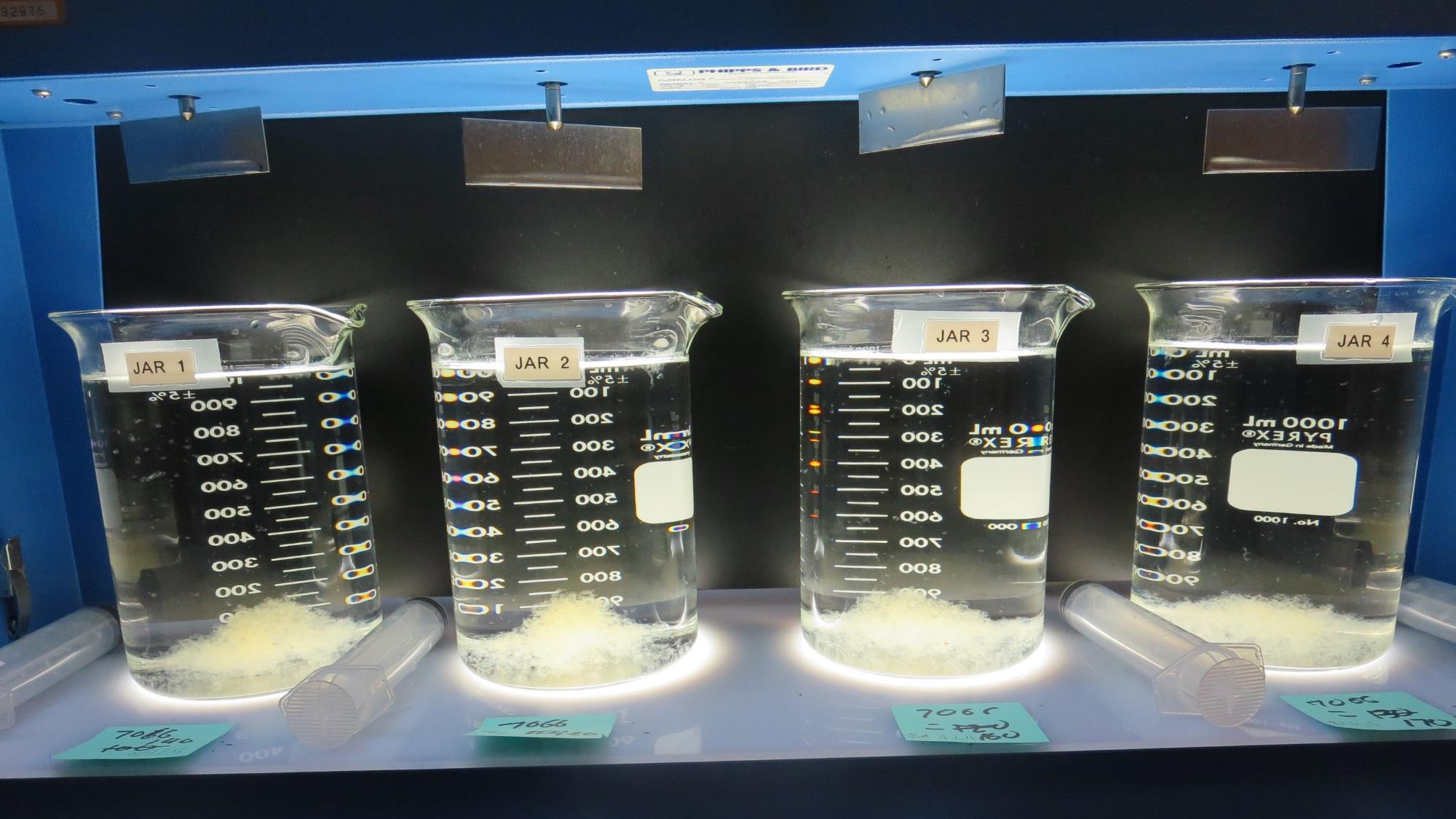 Jars 13-16: After 5 min of settling, 25 mL is syringed for filterability and %UVT/UVA.
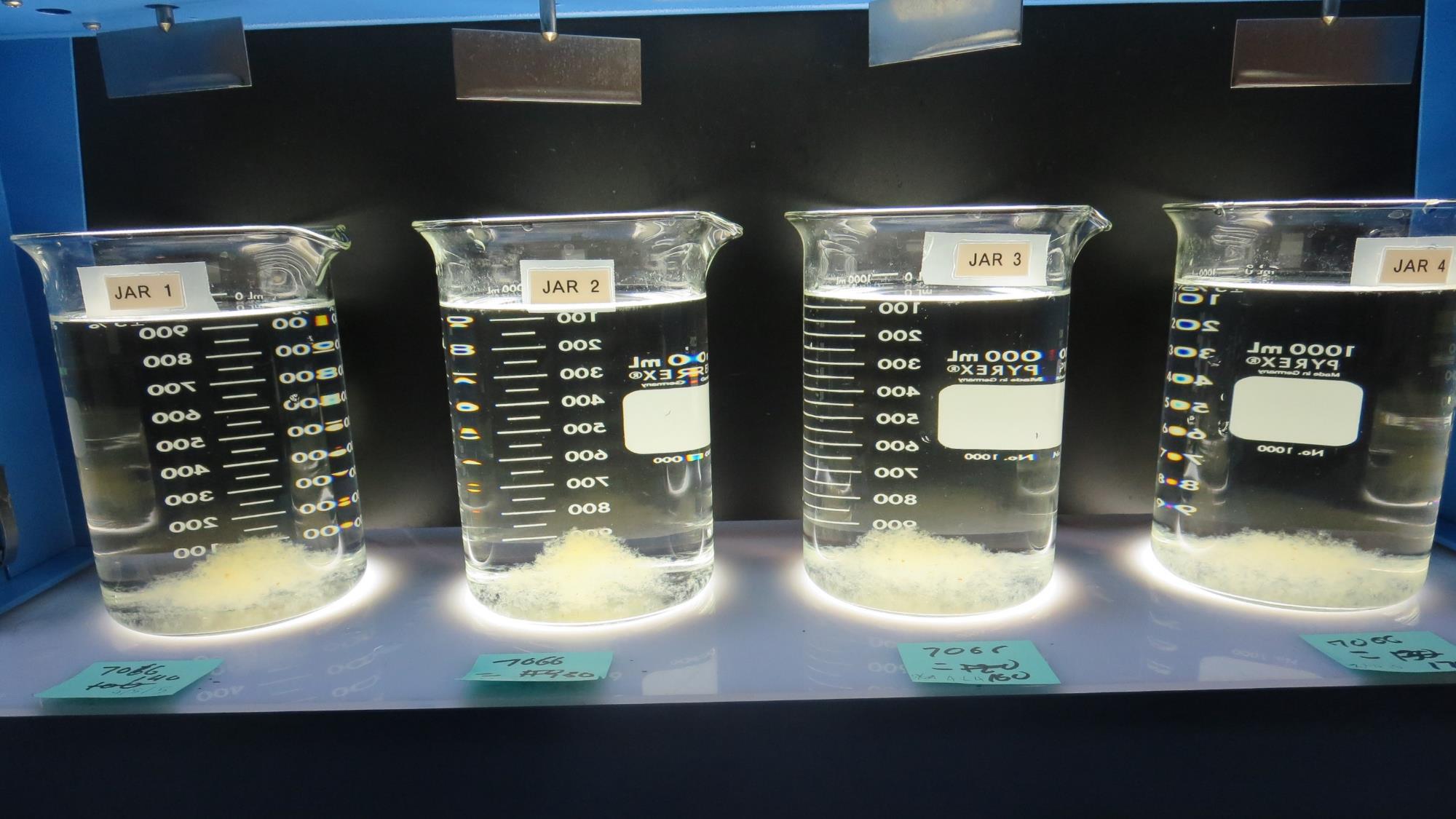 160 mg/L 7066
Filtrate 0.07 NTU
UVT: 93.6%
UVA: 0.028/cm 
UVA Reduction 32.1%
Settled: 0.28 NTU
150 mg/L 7066
Filtrate 0.07 NTU
UVT: 93.4%
UVA: 0.029/cm 
UVA Reduction 32.1%
Settled: 0.28 NTU
170 mg/L 7066
Filtrate 0.06 NTU
UVT: 93.8%
UVA: 0.027/cm 
UVA Reduction 32.1%
Settled: 0.21 NTU
140 mg/L 7066
Filtrate 0.07 NTU
UVT: 93.3%
UVA: 0.030/cm 
UVA Reduction 32.1%
Settled: 0.21 NTU
Jars 13-16: After 25-minutes of settling, settled water turbidity is taken.
Jars 17-20 TestFlash Mix 30 Sec (200 RPM)Floc Mix 5 min (30 RPM)Applied Coagulants 98007066
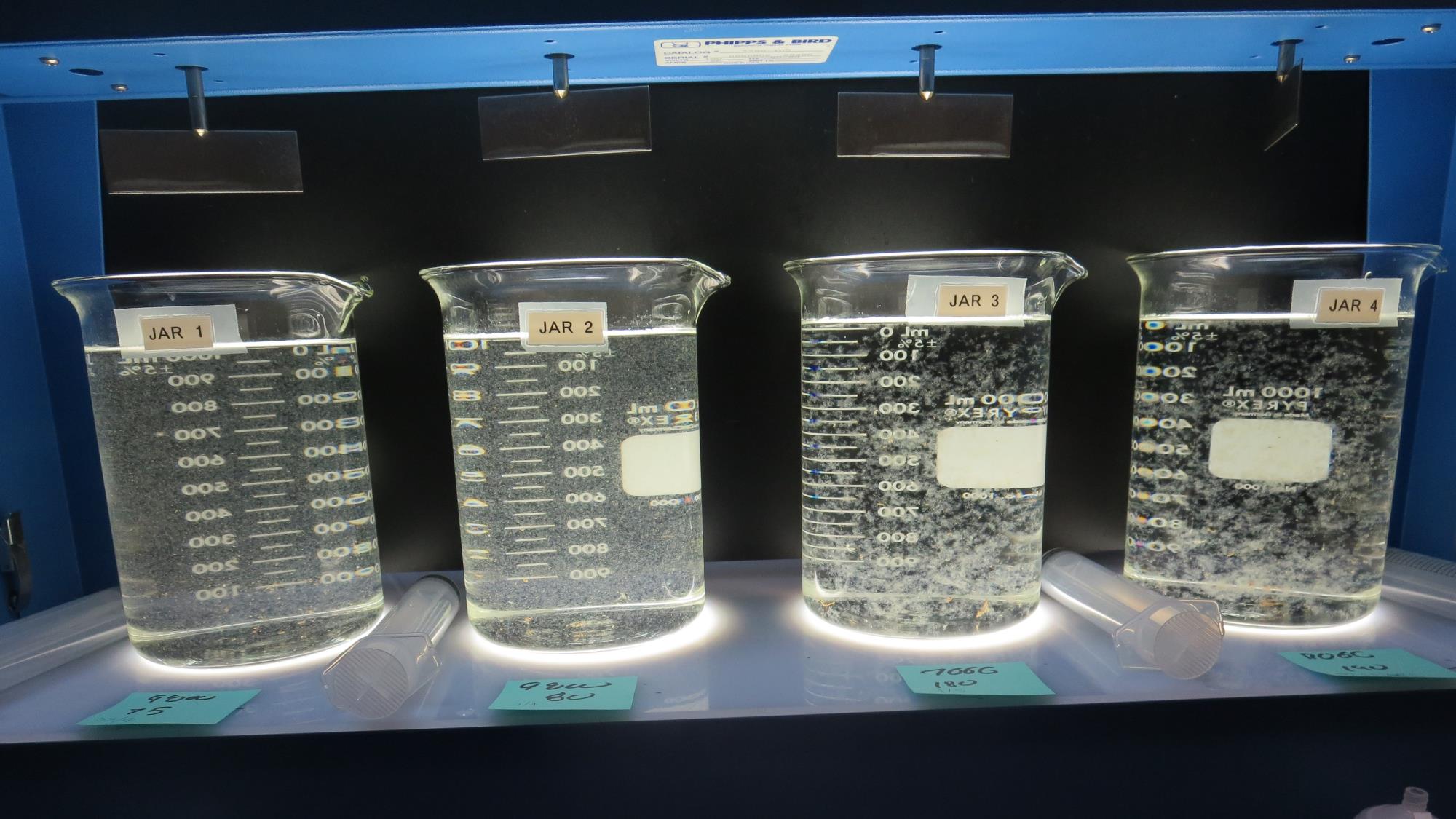 190 mg/L 7066
Filtrate 0.06 NTU
UVT: 92.9%
UVA: 0.031/cm 
UVA Reduction 41.5%
Settled: 0.19 NTU
180 mg/L 7066
Filtrate 0.07 NTU
UVT: 92.7%
UVA: 0.032/cm 
UVA Reduction 39.6%
Settled: 0.31 NTU
75 mg/L 9800
Filtrate 0.07 NTU
UVT: 93.5%
UVA: 0.029/cm 
UVA Reduction 45.3%
Settled: 0.33 NTU
80 mg/L 9800
Filtrate 0.09 NTU
UVT: 93.3%
UVA: 0.030/cm 
UVA Reduction 43.4%
Settled: 0.34 NTU
Jars 17-20:  End of 5-minute flocculation (30 RPM) duration.
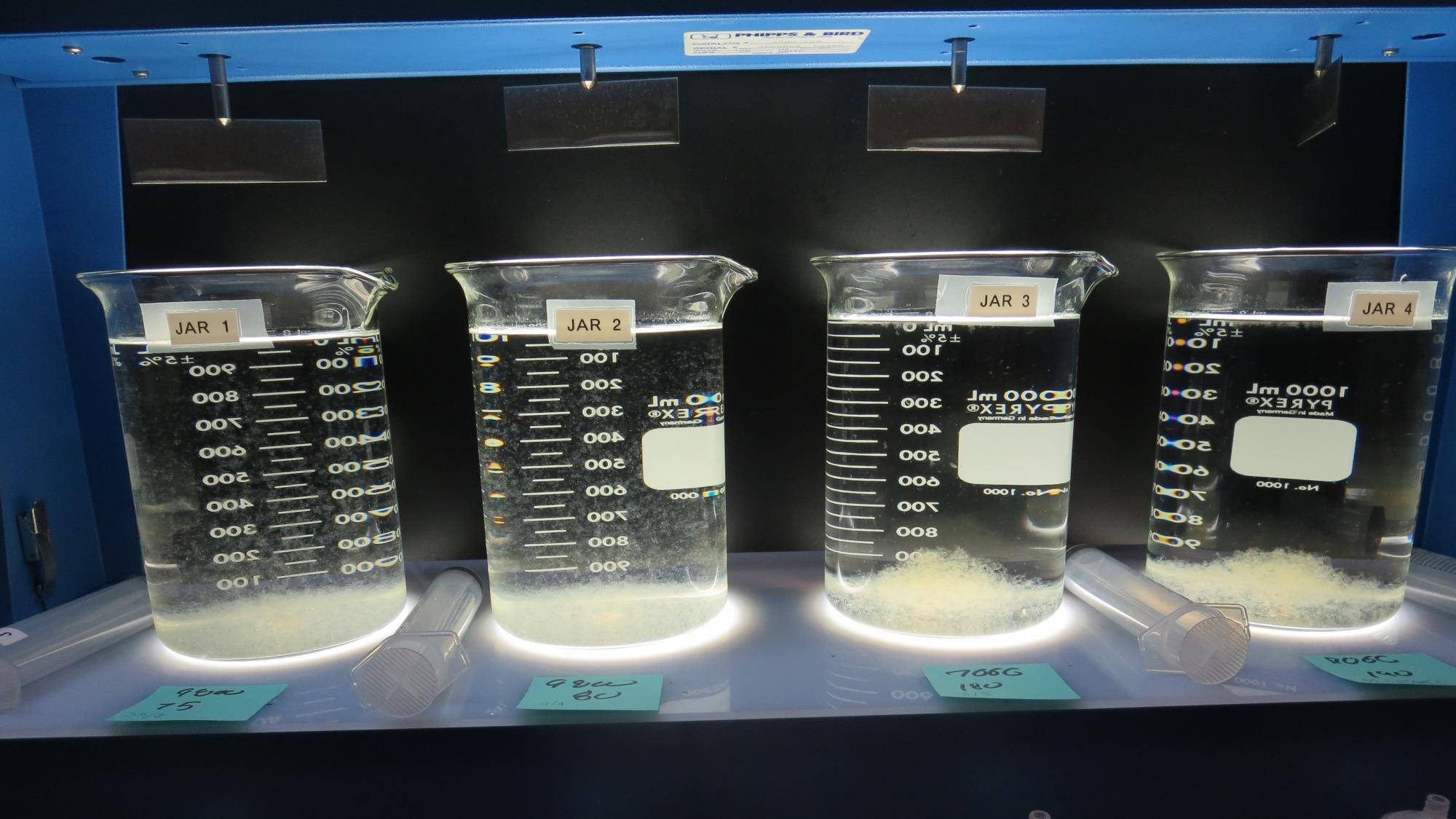 Jars 17-20: After 5 min of settling, 25 mL is syringed for filterability and %UVT/UVA.
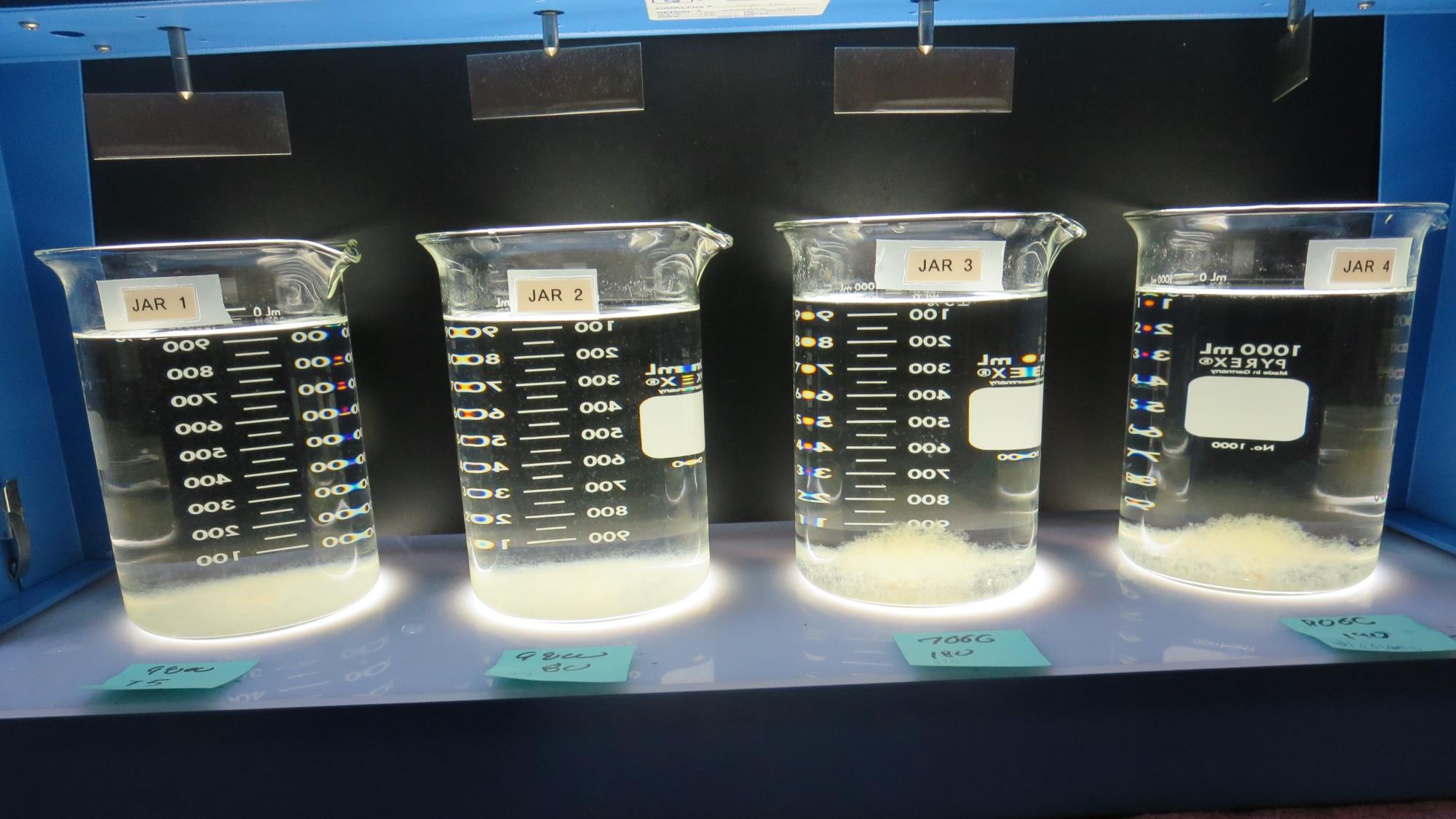 190 mg/L 7066
Filtrate 0.06 NTU
UVT: 92.9%
UVA: 0.031/cm 
UVA Reduction 41.5%
Settled: 0.19 NTU
180 mg/L 7066
Filtrate 0.07 NTU
UVT: 92.7%
UVA: 0.032/cm 
UVA Reduction 39.6%
Settled: 0.31 NTU
75 mg/L 9800
Filtrate 0.07 NTU
UVT: 93.5%
UVA: 0.029/cm 
UVA Reduction 45.3%
Settled: 0.33 NTU
80 mg/L 9800
Filtrate 0.09 NTU
UVT: 93.3%
UVA: 0.030/cm 
UVA Reduction 43.4%
Settled: 0.34 NTU
Jars 17-20: After 25-minutes of settling, settled water turbidity is taken.
Jars 21 -24 TestAdded: KMNO4Mix for 5 minutesFlash Mix 30 Sec (200 RPM)Floc Mix 5 min (30 RPM)Applied Coagulants 98007066
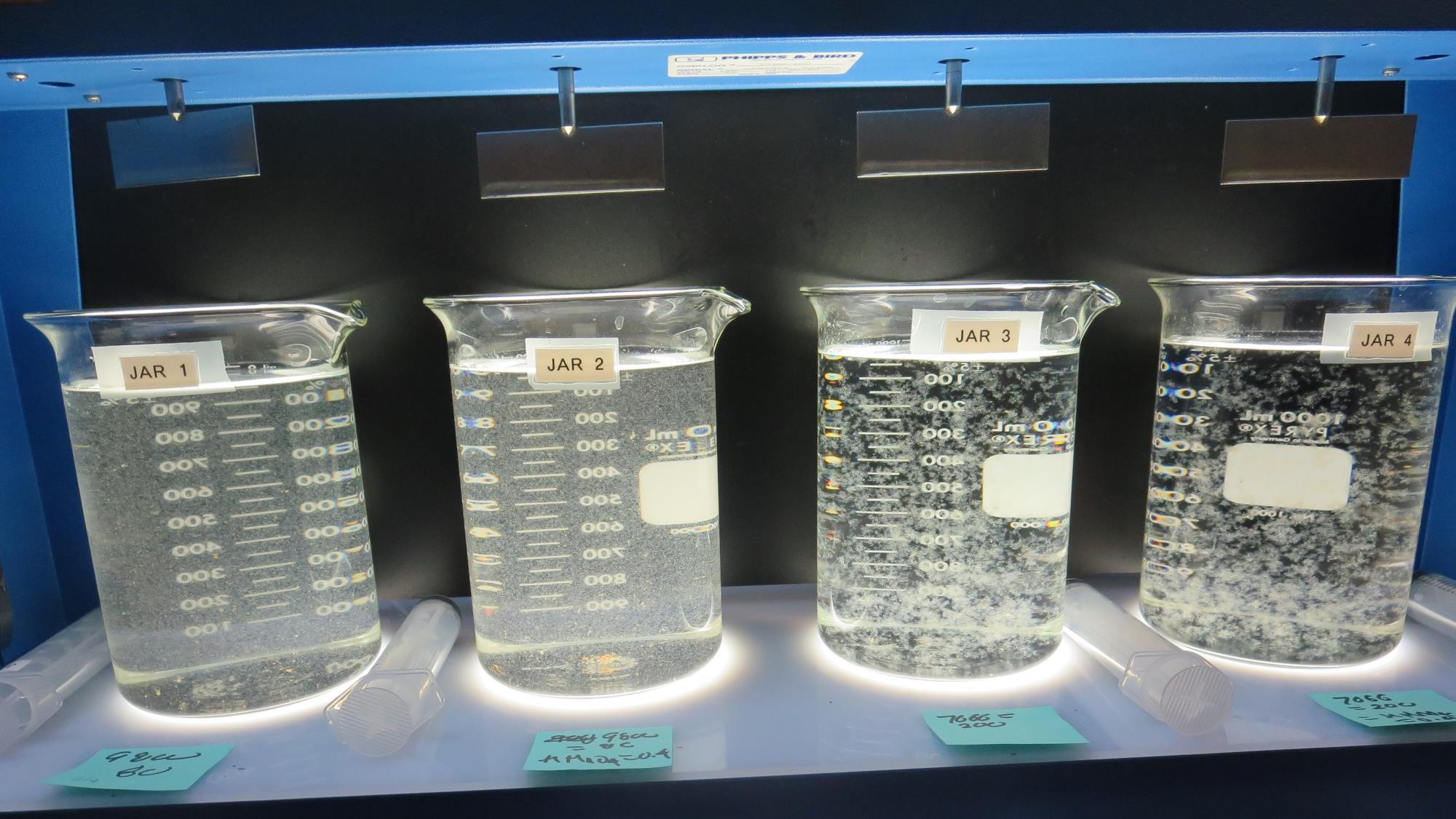 0 mg/L KMnO4
200 mg/L 7066
Filtrate 0.06 NTU
UVT: 93.1%
UVA: 0.030/cm 
UVA Reduction 43.4%
Settled: 0.21 NTU
0.4 mg/L KMnO4
200 mg/L 7066
Filtrate 0.06 NTU
UVT: 93.3%
UVA: 0.029/cm 
UVA Reduction 45.3%
Settled: 0.18 NTU
0.4 mg/L KMnO4
80 mg/L 9800
Filtrate 0.09 NTU
UVT: 93.5%
UVA: 0.029/cm 
UVA Reduction 45.3%
Settled: 0.51 NTU
0 mg/L KMnO4
80 mg/L 9800
Filtrate 0.06 NTU
UVT: 93.3%
UVA: 0.030/cm 
UVA Reduction 43.4%
Settled: 0.44 NTU
Jars 21-24 Test:  End of 5-minute flocculation (30 RPM) duration.
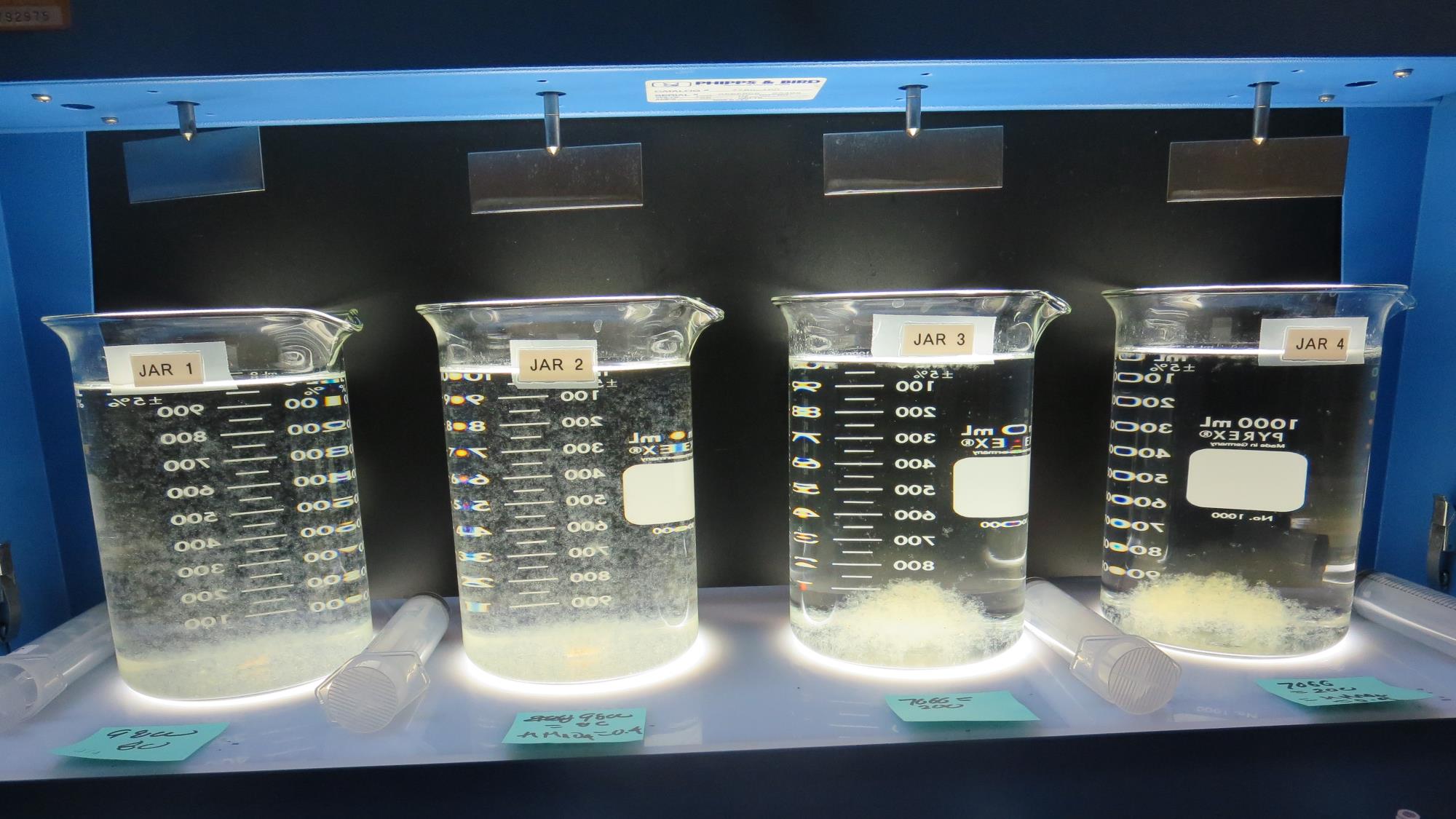 Jars 21-24: After 5 min of settling, 25 mL is syringed for filterability and %UVT/UVA.
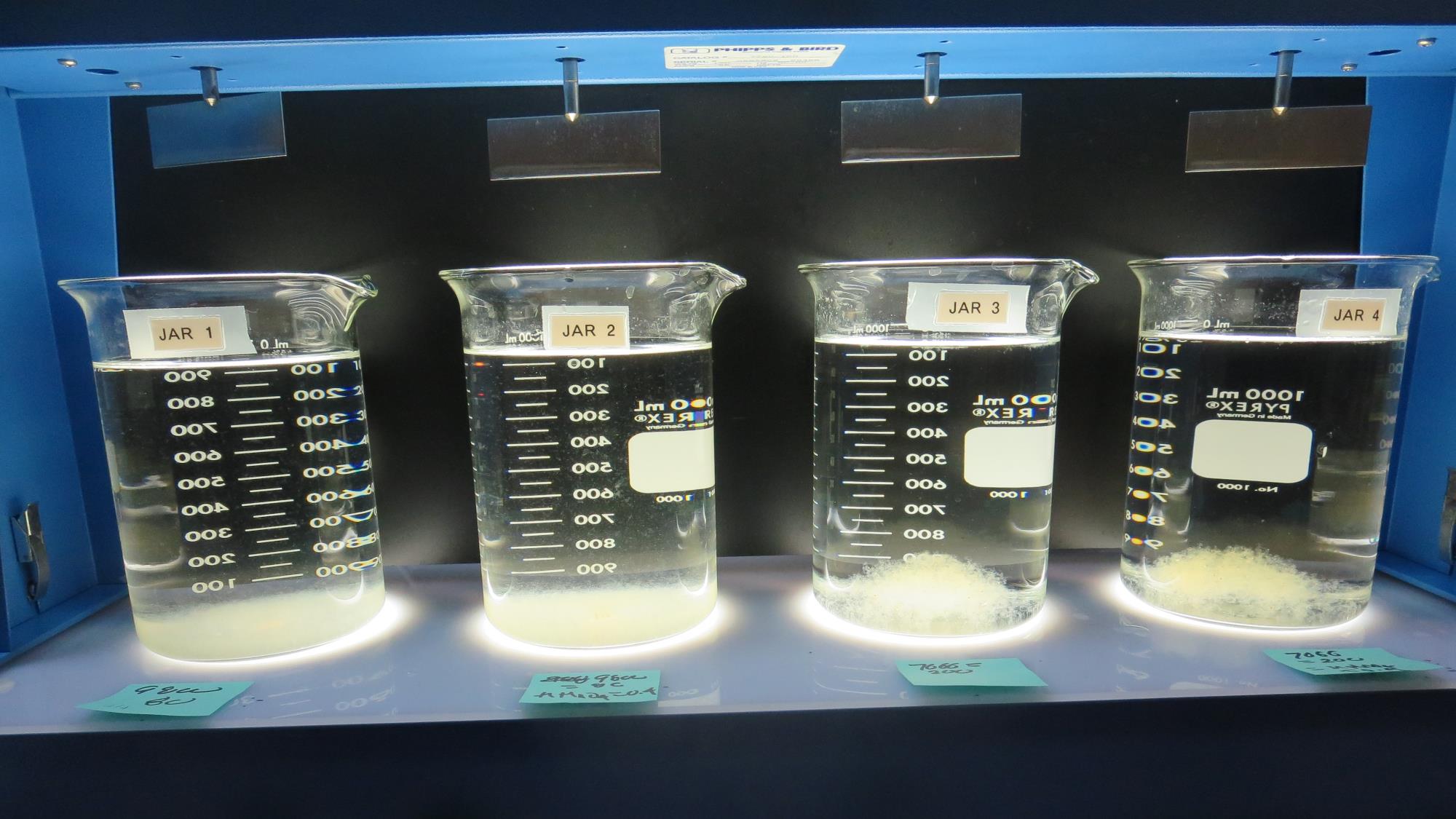 0 mg/L KMnO4
200 mg/L 7066
Filtrate 0.06 NTU
UVT: 93.1%
UVA: 0.030/cm 
UVA Reduction 43.4%
Settled: 0.21 NTU
0.4 mg/L KMnO4
200 mg/L 7066
Filtrate 0.06 NTU
UVT: 93.3%
UVA: 0.029/cm 
UVA Reduction 45.3%
Settled: 0.18 NTU
0.4 mg/L KMnO4
80 mg/L 9800
Filtrate 0.09 NTU
UVT: 93.5%
UVA: 0.029/cm 
UVA Reduction 45.3%
Settled: 0.51 NTU
0 mg/L KMnO4
80 mg/L 9800
Filtrate 0.06 NTU
UVT: 93.3%
UVA: 0.030/cm 
UVA Reduction 43.4%
Settled: 0.44 NTU
Jars 21-24: After 25-minutes of settling, settled water turbidity is taken.
Jars 25-28 TestFlash Mix 30 Sec (200 RPM)Floc Mix 5 min (30 RPM)Applied Coagulant 7066
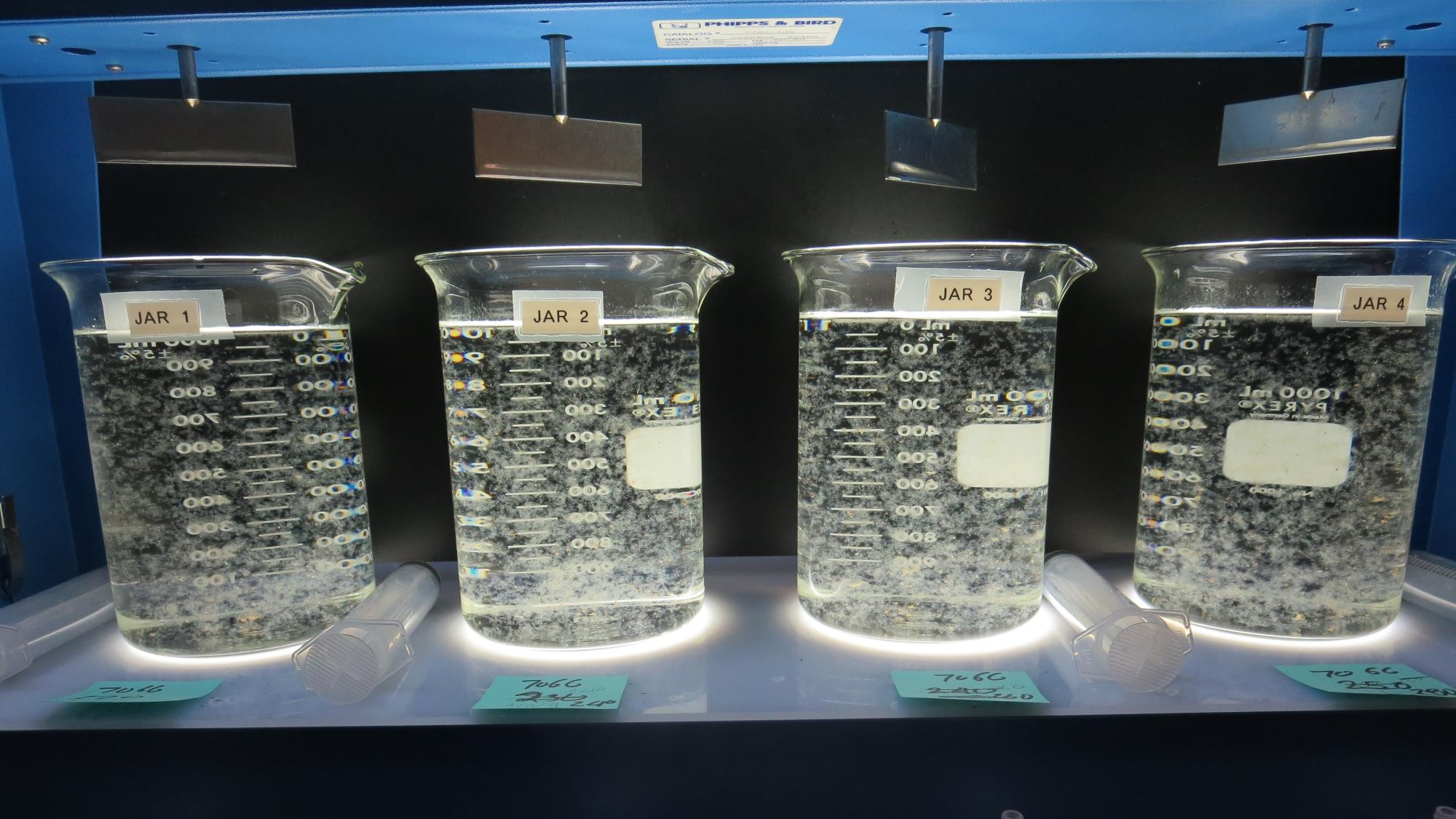 220 mg/L 7066
Filtrate 0.06 NTU
UVT: 93.3%
UVA: 0.030/cm 
UVA Reduction 43.4%
Settled: 0.16 NTU
240 mg/L 7066
Filtrate 0.06 NTU
UVT: 93.3%
UVA: 0.030/cm 
UVA Reduction 43.4%
Settled: 0.17 NTU
260 mg/L 7066
Filtrate 0.06 NTU
UVT: 93.5%
UVA: 0.029/cm 
UVA Reduction 45.3%
Settled: 0.21 NTU
280 mg/L 7066
Filtrate 0.06 NTU
UVT: 93.7%
UVA: 0.028/cm 
UVA Reduction 47.2%
Settled: 0.17 NTU
Jars 25-28:  End  of 5-minute flocculation (30 RPM) duration.
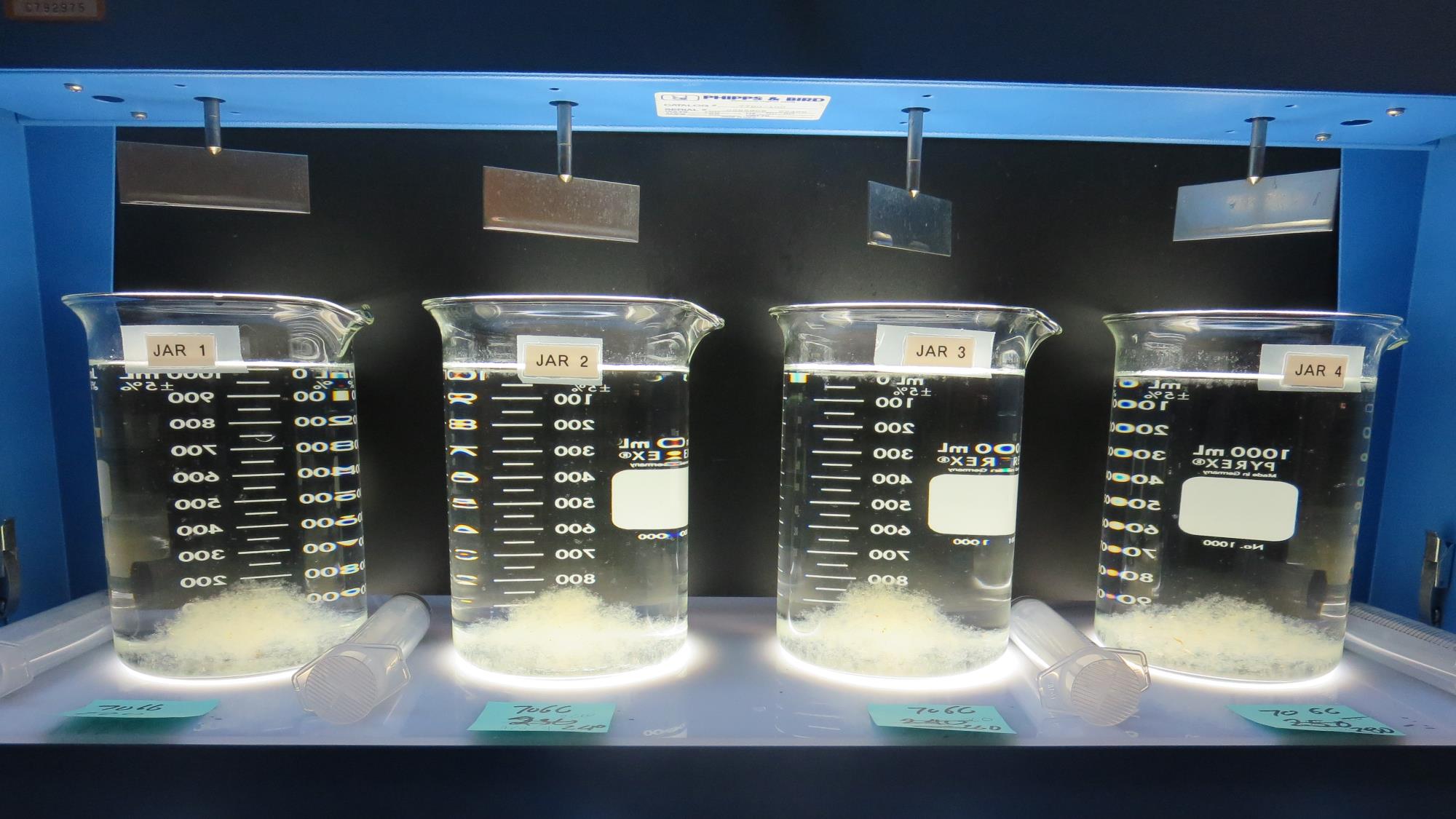 Jars 25-28: After 5 min of settling, 25 mL is syringed for filterability and %UVT/UVA.
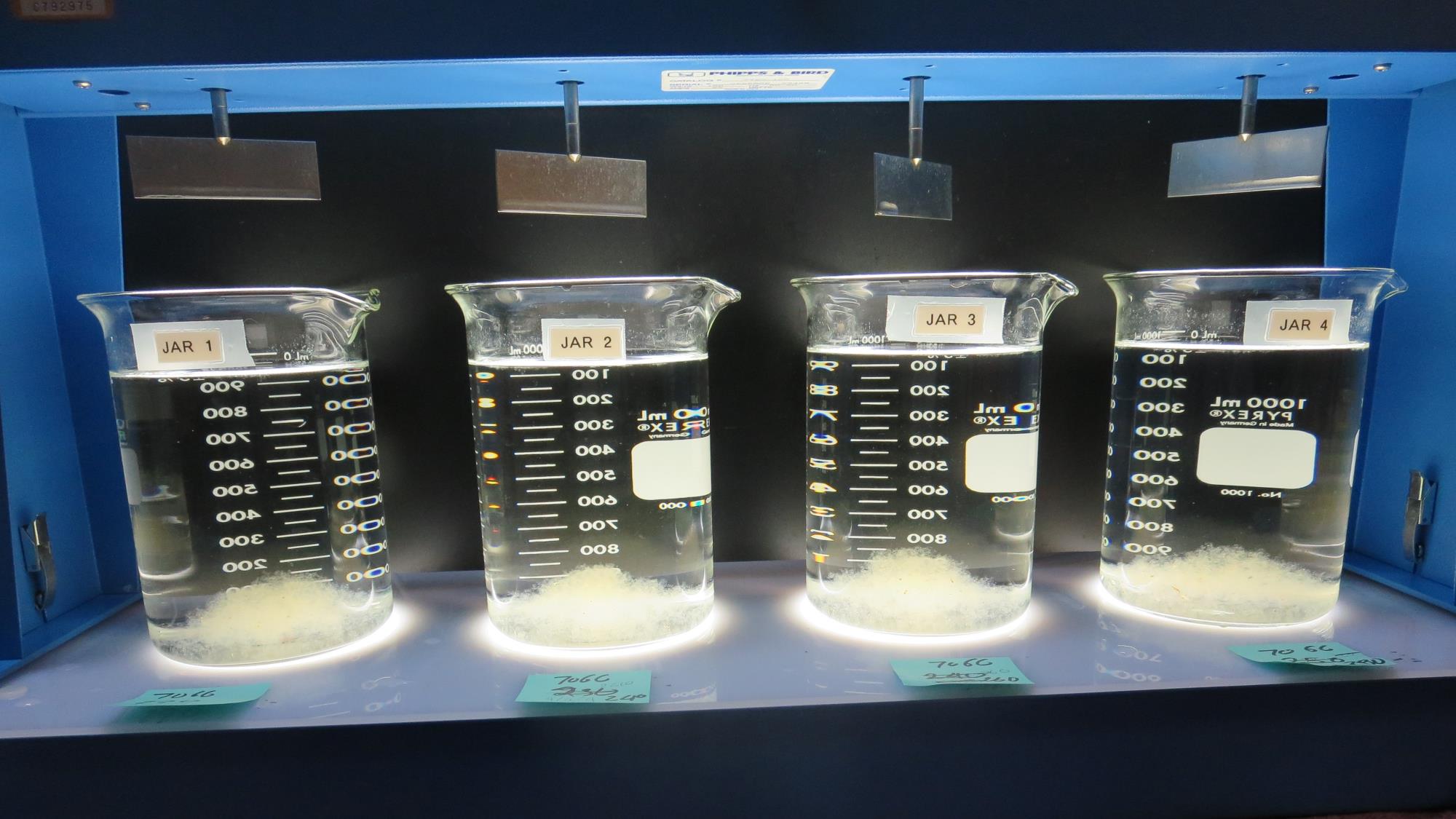 220 mg/L 7066
Filtrate 0.06 NTU
UVT: 93.3%
UVA: 0.030/cm 
UVA Reduction 43.4%
Settled: 0.16 NTU
240 mg/L 7066
Filtrate 0.06 NTU
UVT: 93.3%
UVA: 0.030/cm 
UVA Reduction 43.4%
Settled: 0.17 NTU
260 mg/L 7066
Filtrate 0.06 NTU
UVT: 93.5%
UVA: 0.029/cm 
UVA Reduction 45.3%
Settled: 0.21 NTU
280 mg/L 7066
Filtrate 0.06 NTU
UVT: 93.7%
UVA: 0.028/cm 
UVA Reduction 47.2%
Settled: 0.17 NTU
Jars 25-28: After 25-minutes of settling, settled water turbidity is taken.
Jar Testing for 1-Liter Jars: Procedures for Most Treatment Plants
Fill jars with source water prior to coagulant injection and set paddle speed at 30 rpm
Add chemicals (i.e., NaOCl, primary coagulant, coagulant aid) to each jar
Flash mix for 15-60 seconds (200 rpm)
Slow mix for 5 minutes (20-30 rpm)
Settled for 5 minutes.   Syringe 25 mL from each jar taken 1-inch below surface (25 mL/12 sec rate)
Filtered through 1.2 um isopore membrane into cuvette drip rate, 15 mL/(50-90 sec)
Measure filtrate turbidity, chlorine residual and %UVT/UVA
Measure settled water turbidity after 25 minutes of total setting
Record all data
Jar TestFilterability Test Equipment
Turbidity Instrument

Syringe w/Luer-Lock Tip, 30 cc 
(part#: 2225800, by Hach)

Swinnex Filter Holder, 25 mm                                   (part#: SX0002500)

Isopore Membrane Filter, 1.2 um absolute 
pore size, 
Φ= 25 mm , thickness: 24 um, 
hydrophilic polycarbonate membrane
(part #: RTTP02500)

Go to Sigma-Aldrich for laboratory supplies  http://www.sigmaaldrich.com/united-states.html
Isopore Membrane Information
Isopore Membrane Background Information
The Isopore membrane is a polycarbonate, track-etched screen filter recommended for all analyses in which the sample is viewed on the surface of the membrane. The Isopore membrane is composed of polycarbonate film, which has a smooth, glass-like surface for clearer sample observation. The unique manufacturing process of the membrane ensures a precise pore diameter and a consistent pore size for accurate separation of samples by size. Matched-weight filters are not usually required because of low, constant tar and ash weights.Features & Benefits:Membrane structure retains particles on the surface, simplifying counting and analysis
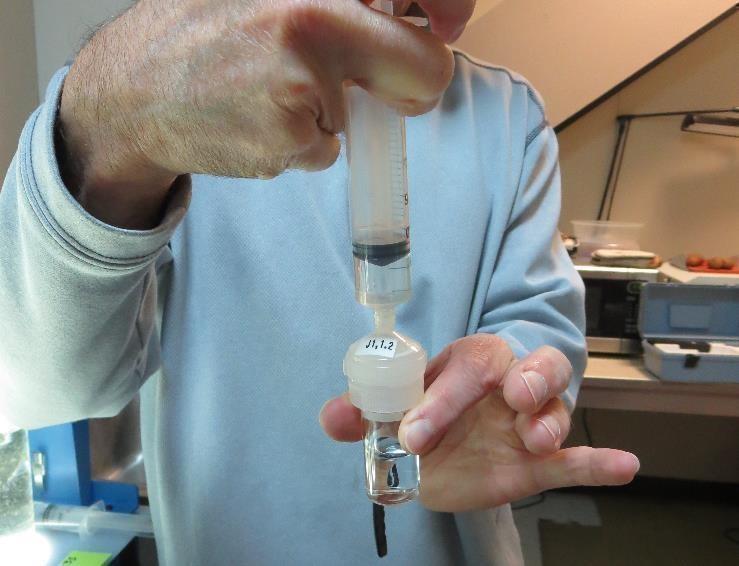 Jar Test - Filterability Test
Syringe ~ 25 mL from jar (after 5-minutes of settling)
Filter-to-waste 3-5 mL
Filter directly into clean cuvette
Measure turbidity 
Note: Take several readings before recording final NTU results.  Micro bubbles can adhere to glass causing false NTU readings.  To remove bubbles, tilt cuvette up to 90 degrees.
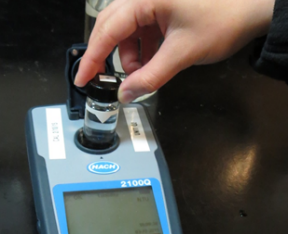 Contact
Guy Schott, P.E.
State Water Resources Control Board
Division of Drinking Water
Santa Rosa, CA
Go to Stock Solution/Dose calculations/Jar Test Results for tools to download
www.waterboards.ca.gov/drinking_water/programs/districts/mendocino_district.html
Email: Guy Schott - Guy.Schott@waterboards.ca.gov
Office Number: 707-576-2732
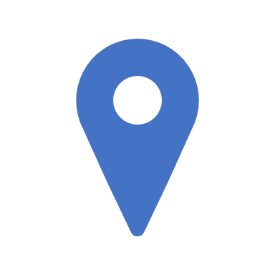